Medication for Bipolar Depression
Jason Cafer MD
[Speaker Notes: Next]
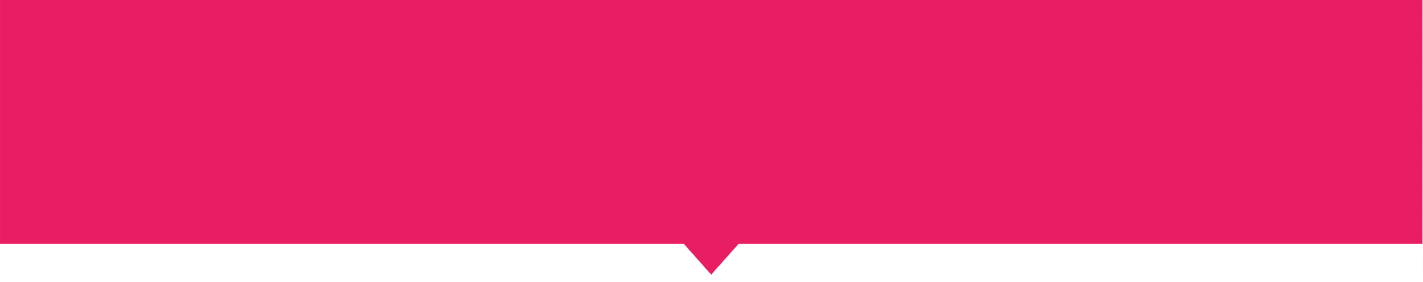 Jason Cafer MD
Conflict of interest statement

No relevant financial or other interests in any pharmaceutical or other products pertaining to this educational activity with the exception of:
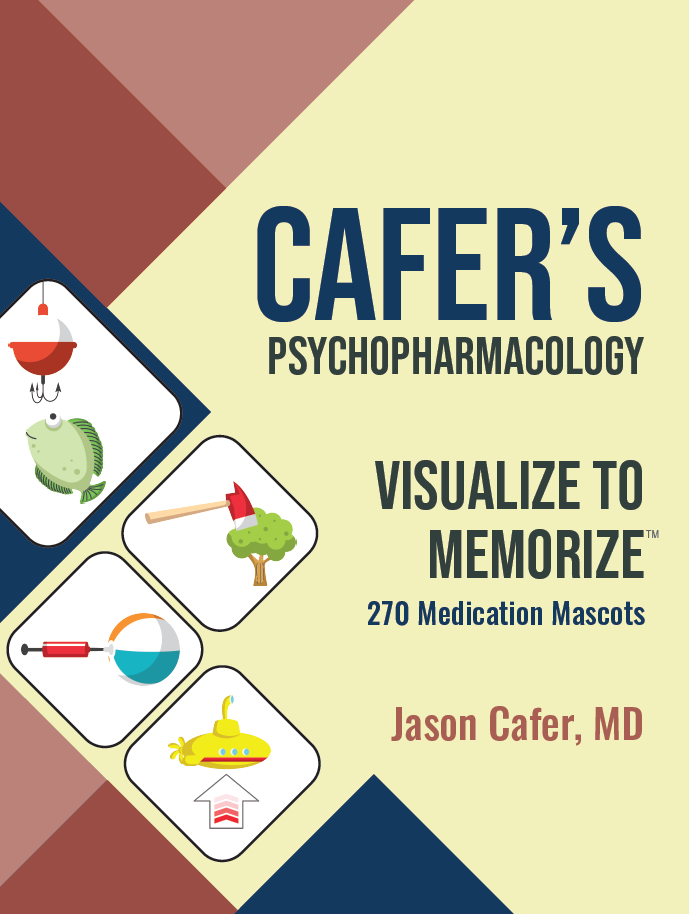 Owner of CaferMed Publishing
[Speaker Notes: And also a link for a single-click download of my psychopharmacology mnemonics book that also serves as a prescriber guide for most anything that crosses the blood-brain barrier.]
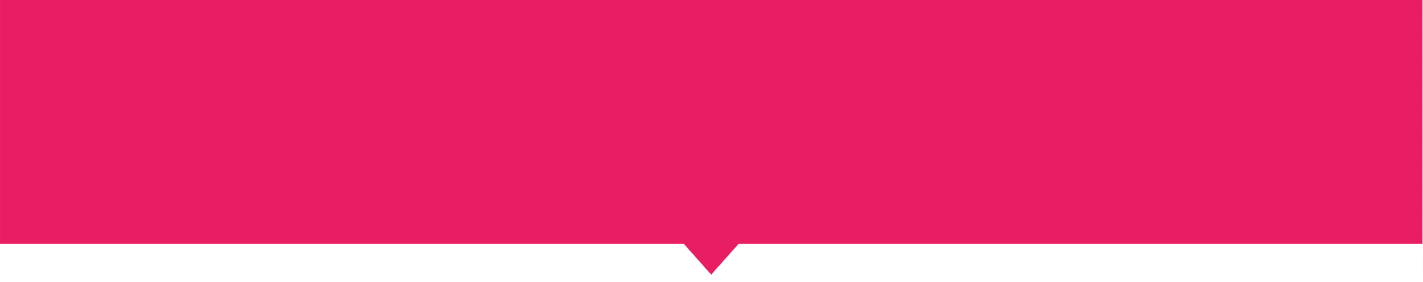 Algorithms
Psychopharmacology Algorithms 
(Harvard, David N. Osser, 2021)
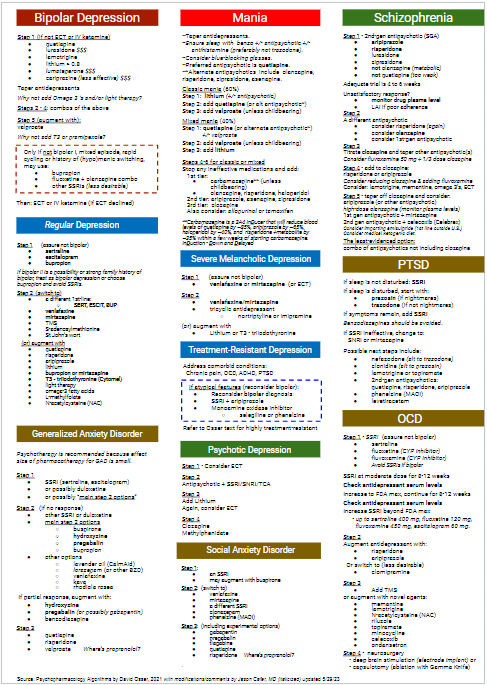 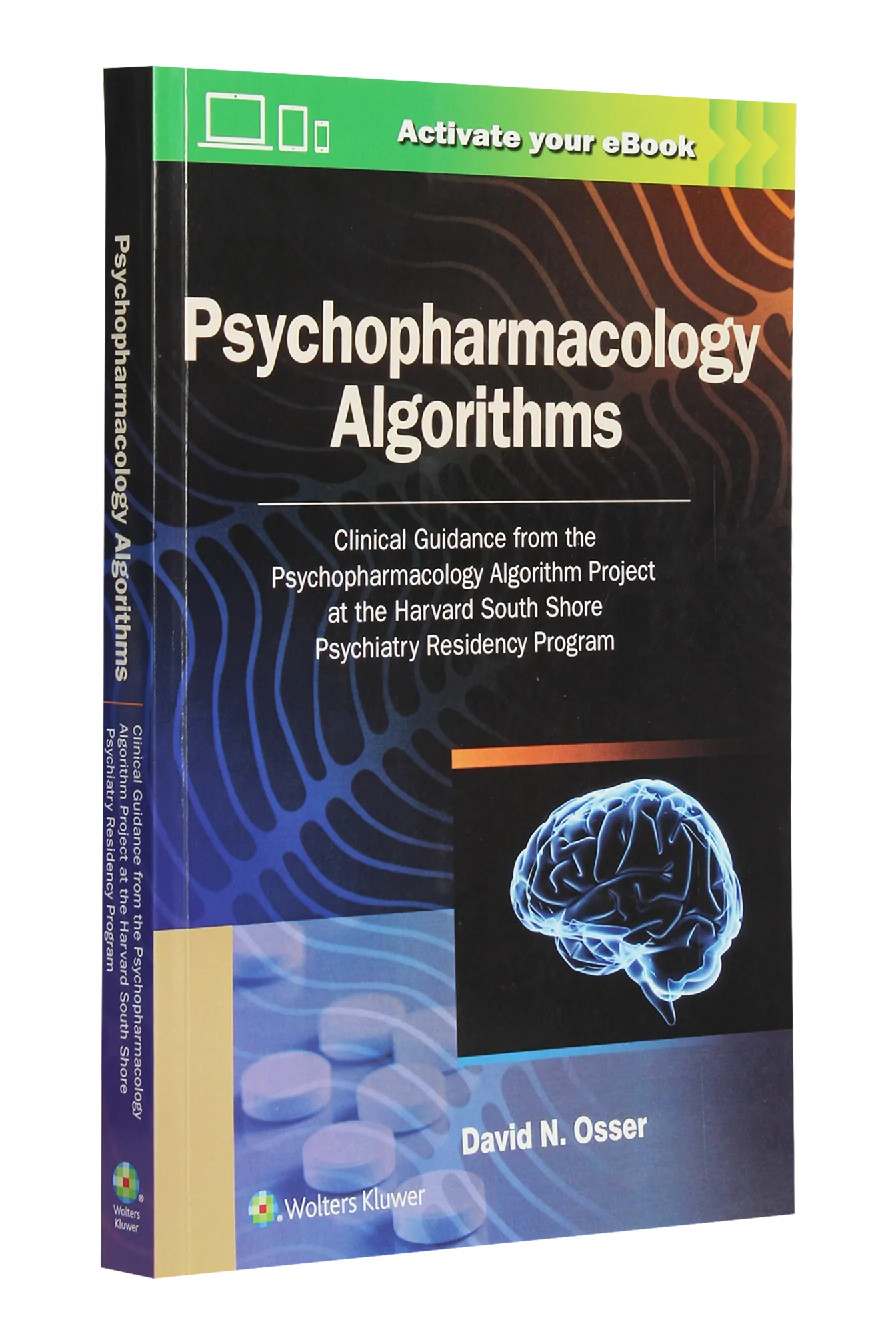 [Speaker Notes: And concerning evidence base, this was the main source I used in formulating my recommendations. I’ll refer to them as the Harvard algorithms. They’re helpful but complicated, even for psychiatrists.]
Mood disorders
Some patients treated for Major Depression Disorder actually have Bipolar Disorder.
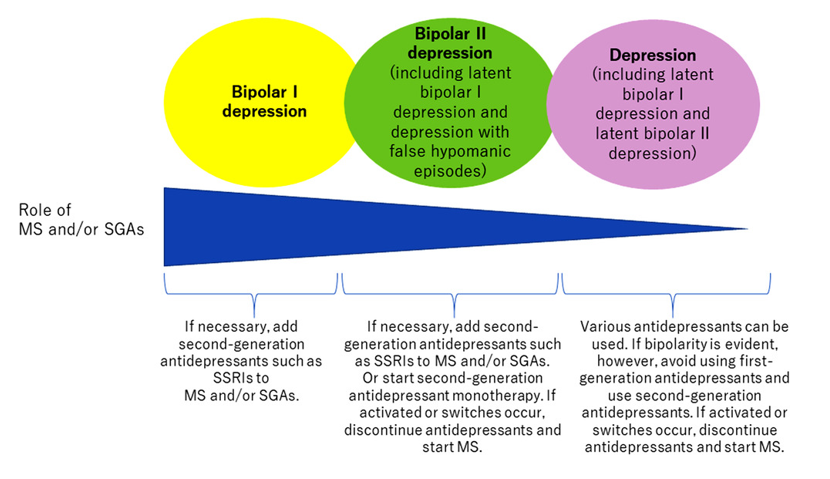 Terao, T. (2021). Neglected but not negligible aspects of antidepressants and their availability in bipolar depression. Brain and Behavior, 11, e2308. https://doi.org/10.1002/brb3.2308
[Speaker Notes: How bipolar is my patient’s affective disorder?]
Antidepressants for Bipolar Disorder
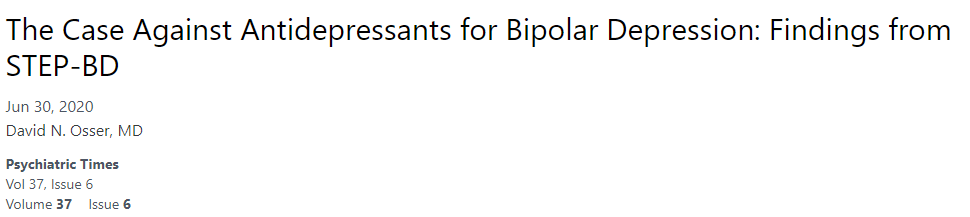 Antidepressants are ineffective in bipolar disorder, slightly inferior to placebo in large STEP-BD trial. 
They cause rapid cyclers to be depressed more often.
There are 6 medications effective for bipolar depression.
https://www.psychiatrictimes.com/view/case-against-antidepressants-bipolar-depression-findings-step-bd
[Speaker Notes: #1 - antidepressants in bipolar don’t work. In STEP-BD they were slightly inferior to placebo. #2 - They cause rapid cyclers to be depressed more often.  #3 - there are 6 FDA approved medications that are effective in bipolar depression.]
Antidepressants for Bipolar Disorder
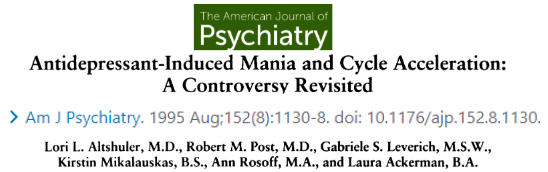 Mania is likely to be antidepressant-induced and not attributable to the expected course of illness in one-third of treatment-refractory bipolar patients.
Altshuler LL, Post RM, Leverich GS, Mikalauskas K, Rosoff A, Ackerman L. Antidepressant-induced mania and cycle acceleration: a controversy revisited. Am J Psychiatry. 1995 Aug;152(8):1130-8. doi: 10.1176/ajp.152.8.1130. PMID: 7625459.
[Speaker Notes: For those with antidepressant-induced manic symptoms, continuation of the antidepressant is also certainly a bad idea, and most psychiatrists recognize this.]
Antidepressants for Bipolar Disorder
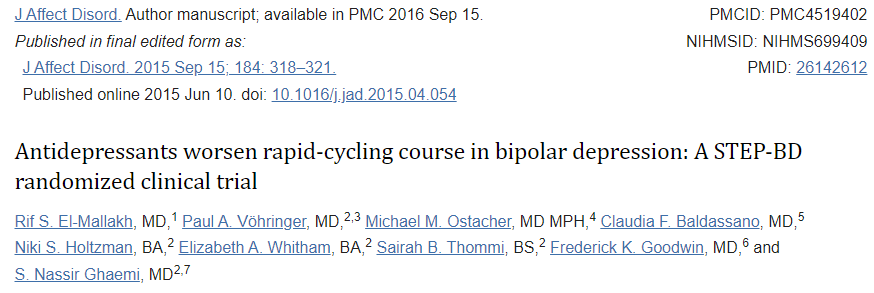 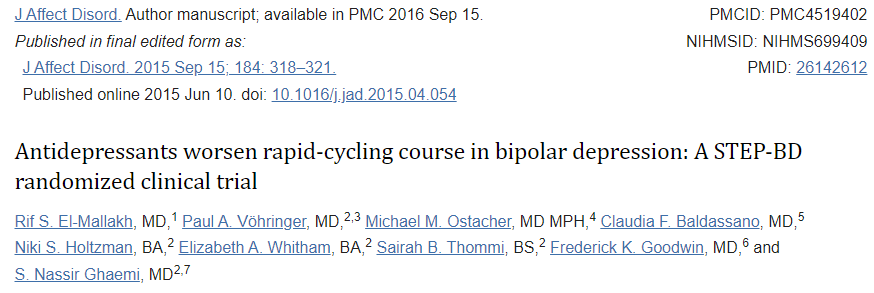 Despite preselection for good antidepressant response and concurrent mood stabilizer treatment, antidepressant continuation in rapid-cycling was associated with worsened maintenance outcomes, especially for depressive morbidity, versus antidepressant discontinuation.
[Speaker Notes: To reiterate, the problem with antidepressants in bipolar is not necessary manic switch. For rapid cyclers, there are more depressive cycles.]
Antidepressants for Bipolar Disorder
Some bipolar patients on chronic antidepressant treatment experience a triad of:
dysphoria
irritability
middle insomnia

This study does not support the existence of ACID as an independent phenomenon. 

Rather, ACID appears to be part of a broader spectrum of antidepressant treatment-emergent affective switches.
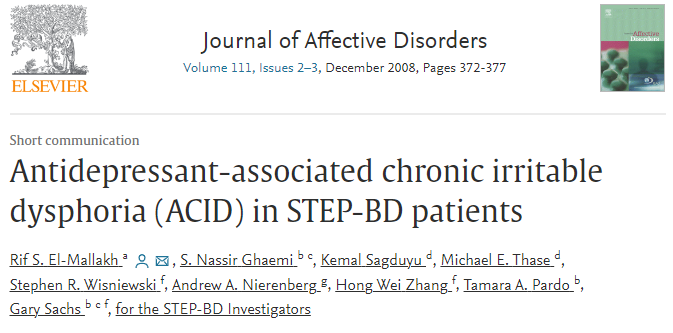 El-Mallakh RH, Ghaemi SN, Sagduyu K, et al. Antidepressant-associated chronic irritable dysphoria (ACID) in STEP-BD patients. J Affect Disord. 2008;111;372-377.
[Speaker Notes: ACID Syndrome does not seem to exist as an independent phenomenon. But for those with a history of manic switching, patients on antidepressants may develop a triad of 
Chronic dysphoria, irritability and middle insomnia.]
Antidepressants for Bipolar Disorder
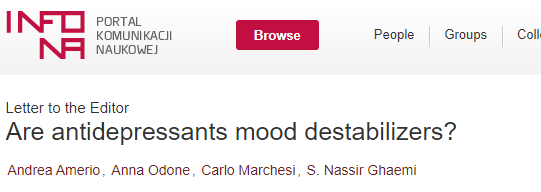 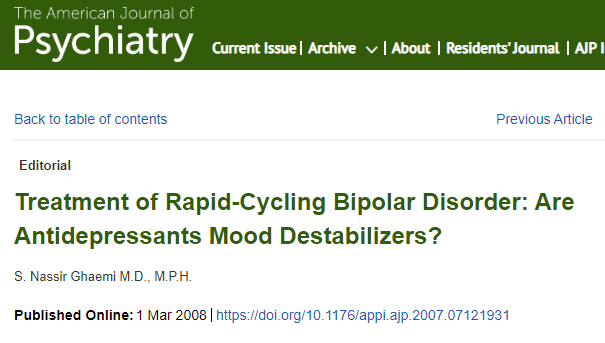 [Speaker Notes: Antidepressants have an undeserved good reputation.  “Mood elevators” may be a better term.]
Antidepressants for Bipolar Disorder
In STEP-BD the most important risk factor for recurrence of depression was residual subthreshold mood elevation.
Subthreshold mood elevation = why a depressed bipolar patient  may resist stopping an antidepressant that isn’t working.
It did make them feel better but now they are feeling worse because of it.
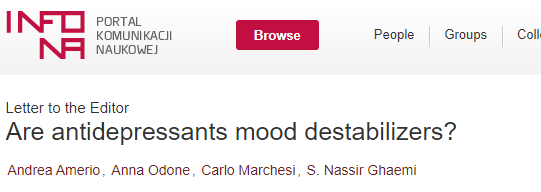 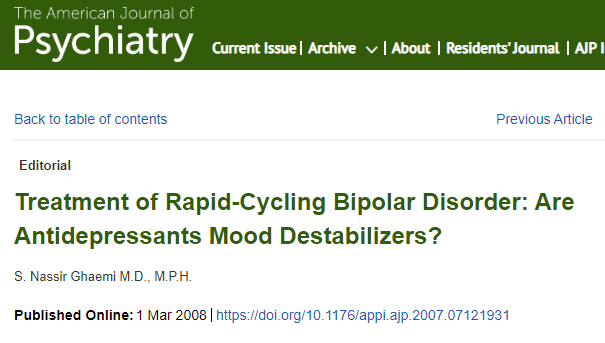 [Speaker Notes: STEP-BD [read slide]...Mood elevation sounds good, but it results in more depression in bipolar.  If not for that, subthreshold mood elevation might be the ideal mental state. This is why a depressed bipolar patient  may resist stopping an antidepressant that isn’t working. It did make them feel better but now they are feeling worse because of it.]
Antidepressants for Bipolar Disorder
Recommendation:

For bipolar patients who are depressed, antidepressants should be tapered off.

For bipolar patients on an antidepressant with long-term stability, may continue it because it is not a mood destabilizer for that individual.
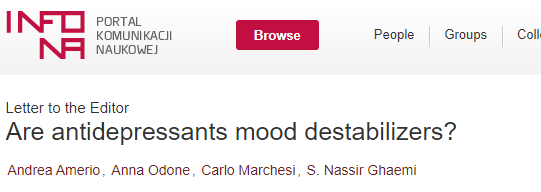 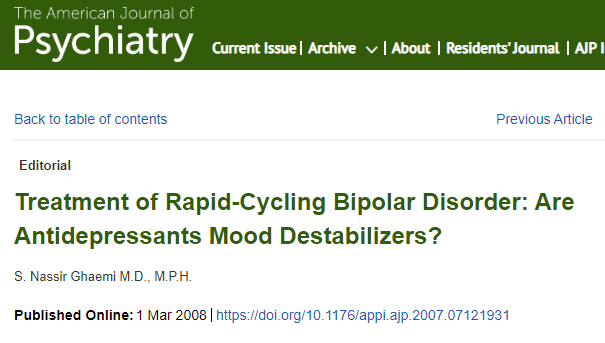 [Speaker Notes: My recommendation, consistent with tx guidelines…[read] because every brain is different and the antidepressant is not a mood destabilizer for that individual.]
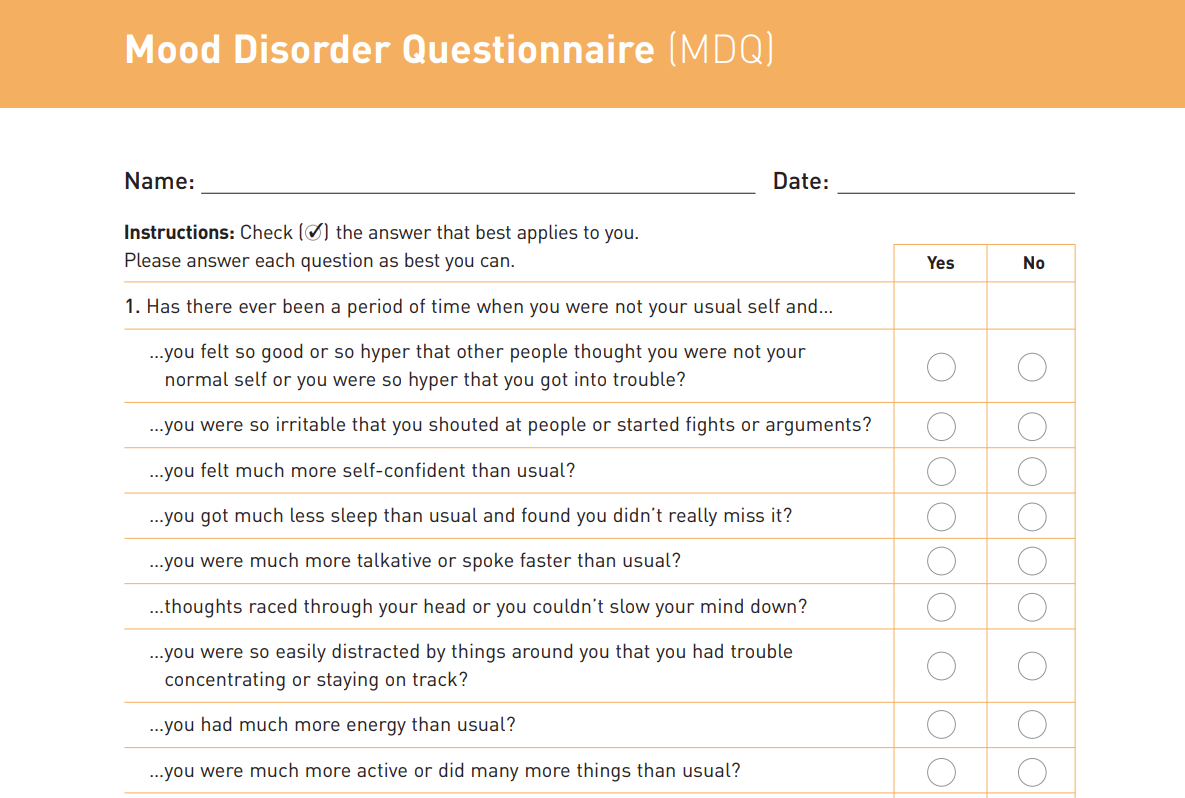 “Invincible” 

“Super powers”
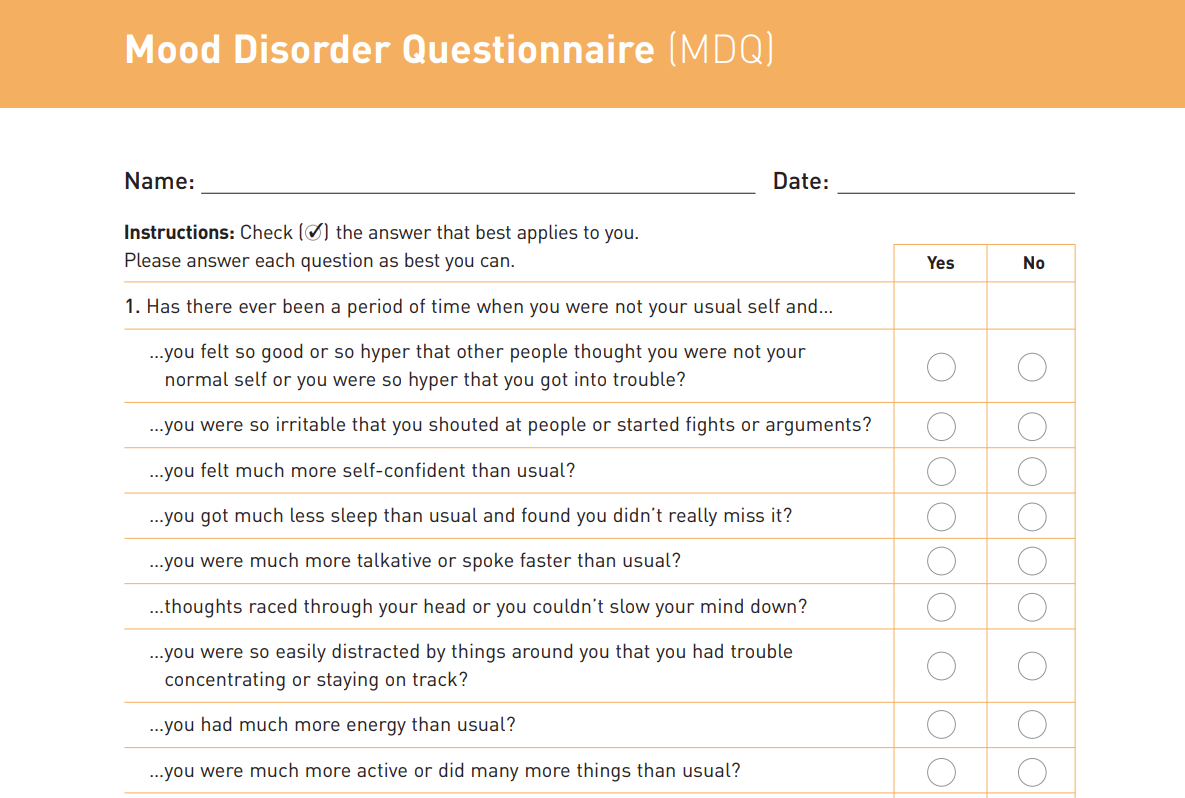 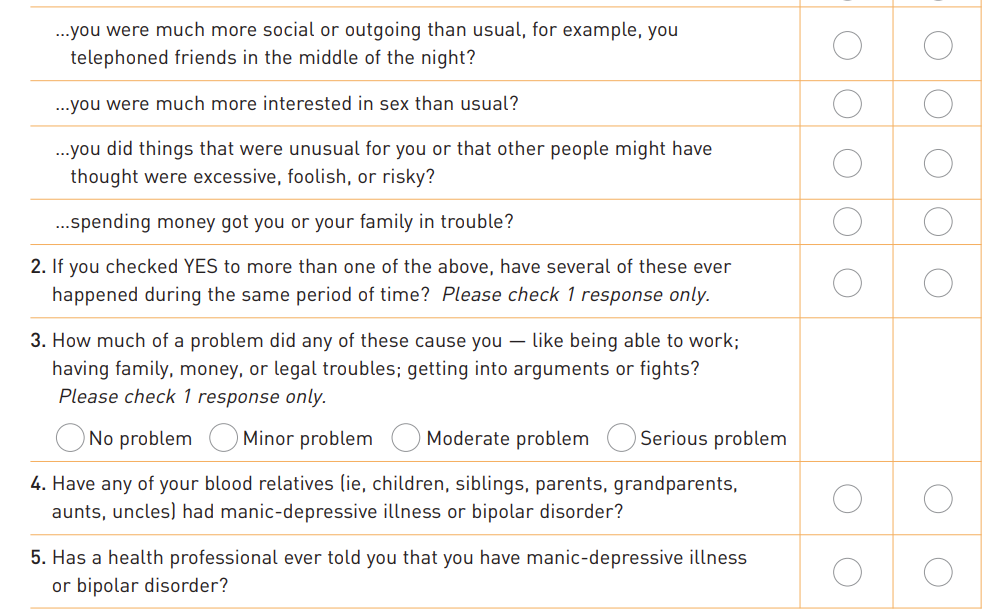 Mood disorders
If I don’t have an MDQ handy... 

Have you, or anyone in your family, been suspected of having bipolar disorder?

Have you ever been in an elevated mood state--I can explain what that is?

Has there ever been a time, lasting at least a few days where you were
not your usual self, 
in an intense way, maybe “high on life” or extremely irritable,
maybe having lots of big thoughts
maybe talking more than usual,
not needing to sleep as much, 
or possibly feeling invincible?

Then clarify:
did you do anything risky or outrageous?
do you know what caused the elevated mood state?
Terao, T. (2021). Neglected but not negligible aspects of antidepressants and their availability in bipolar depression. Brain and Behavior, 11, e2308. https://doi.org/10.1002/brb3.2308
[Speaker Notes: How bipolar is my patient’s affective disorder?]
Antidepressants for Major Depression
Meta-analyses of antidepressant medications have reported only modest benefits over placebo treatment.

When unpublished trial data are included, the benefit falls below accepted criteria for clinical significance when initial severity of depression is below 28 on Hamilton Rating Scale of Depression (HRSD).

The response to placebo in these trials was exceptionally large, duplicating more than 80% of the improvement observed in the drug groups.
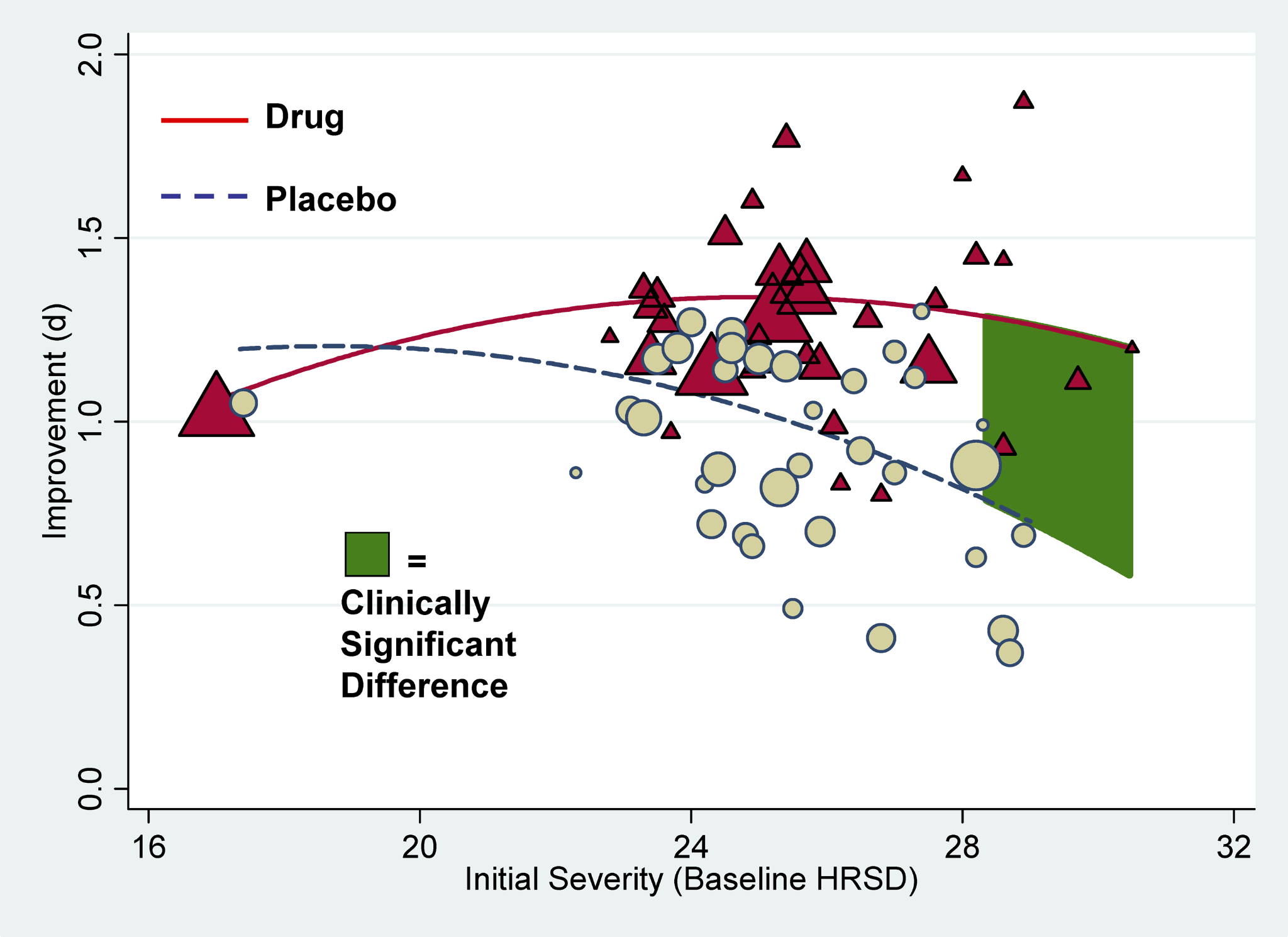 Kirsch I, Deacon BJ, Huedo-Medina TB, Scoboria A, Moore TJ, et al. (2008) Initial Severity and Antidepressant Benefits: A Meta-Analysis of Data Submitted to the Food and Drug Administration. PLOS Medicine 5(2): e45. https://doi.org/10.1371/journal.pmed.0050045
[Speaker Notes: This is MDD, not Bipolar.]
Mood disorders
My perspective:

Antidepressants are ineffective and potentially harmful in bipolar disorder.
Manic switch is not the only problem - antidepressants increase frequency of depressive episodes in some individuals with bipolar disorder. 
4.4% of population is bipolar (a lot of people)
Some patients diagnosed with MDD are actually bipolar. 
When in doubt, where is the harm in treating presumptive MDD as latent bipolar disorder or unspecified mood disorder?
I would not prescribe an antidepressant to a young person with 
a 1st degree relative with bipolar disorder and 
depressive episode characteristic of a bipolar disorder (excessive sleeping)
[Speaker Notes: Lithium would have stronger placebo response than omega 3’s.]
Depression
Unipolar
Bipolar
severe 
melancholic
treatment-
resistant
Psychotic
with comorbidity
without comorbidity
Melancholia - 
both prominent loss of pleasure and reactivity to usually pleasurable stimuli and additional somatic manifestations, including psychomotor agitation or retardation, weight loss, diurnal variation (worse in morning), and excessive guilt.
[Speaker Notes: I’m not going to present the algorithms today, but will do a drive-by of the algorithms as a  “Psychiatrist Version” for anyone who wants to download the presentation…. OK-- antiDEPRESSANTS are NOT helpful in bipolar depression so you need more than antiDEPRESSANTS in your toolbox.]
Bipolar Depression
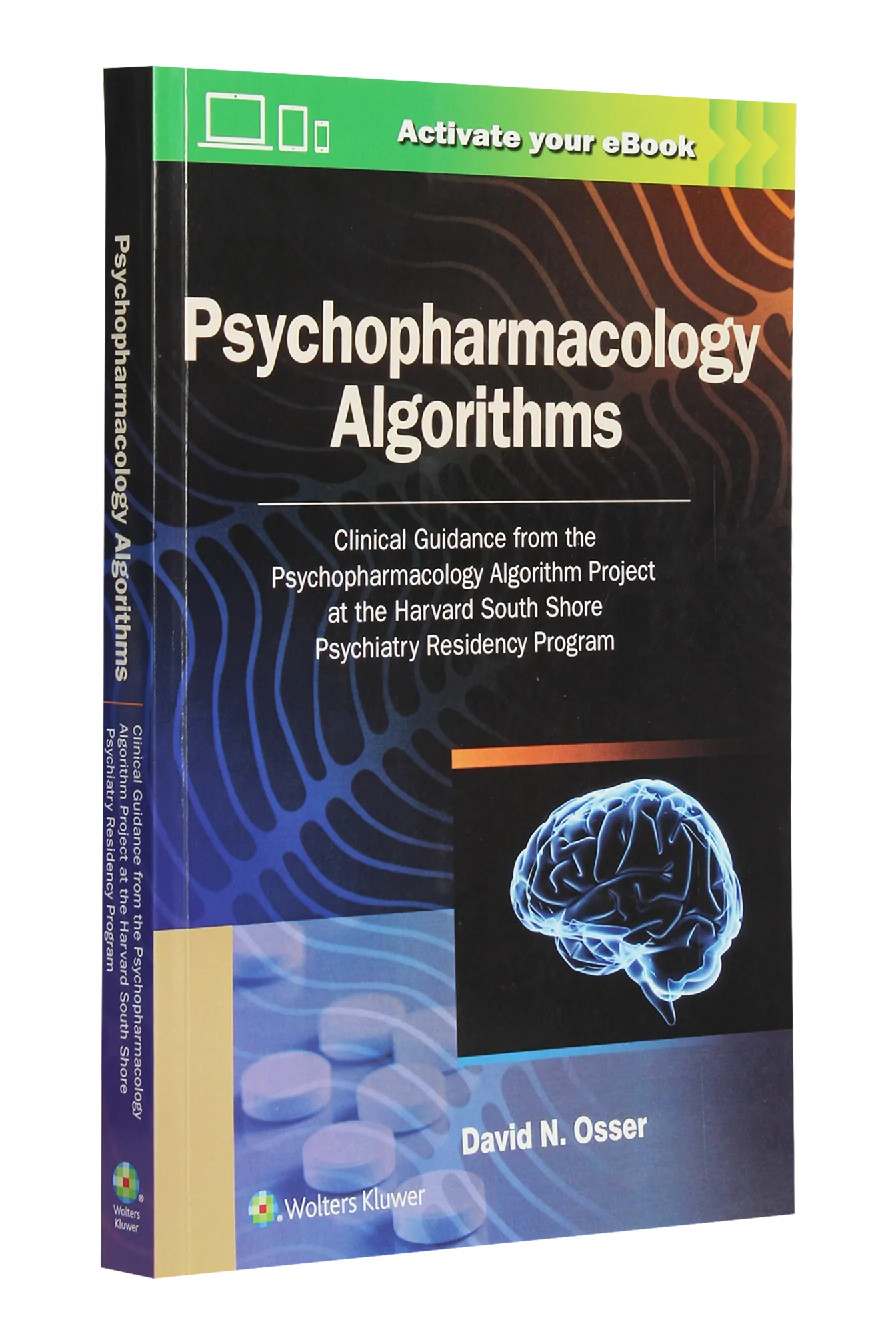 Only if not bipolar I, mixed episode, rapid cycling or history of (hypo)manic switching, may use:
bupropion 
fluoxetine + olanzapine combo
other SSRIs (less desirable)
Step 1 (if not ECT or IV ketamine)
lamotrigine
lithium > 0.8 
quetiapine
lurasidone $$$
lumateperone $$$
cariprazine (less effective) $$$

Taper antidepressants

Why not add Omega 3 ‘s and/or light therapy?

Steps 2 - 4: combos of the above

Step 5 (augment with):
valproate

Why not add T3 or pramipexole?
Then: ECT or IV ketamine (if ECT declined)
Evidence-based 1st-line treatments for bipolar depression
Evidence-based 1st-line treatments for bipolar depression
Evidence-based 1st-line treatments for bipolar depression
Evidence-based 1st-line treatments for bipolar depression
Evidence-based 1st-line treatments for bipolar depression
Evidence-based 1st-line treatments for bipolar depression
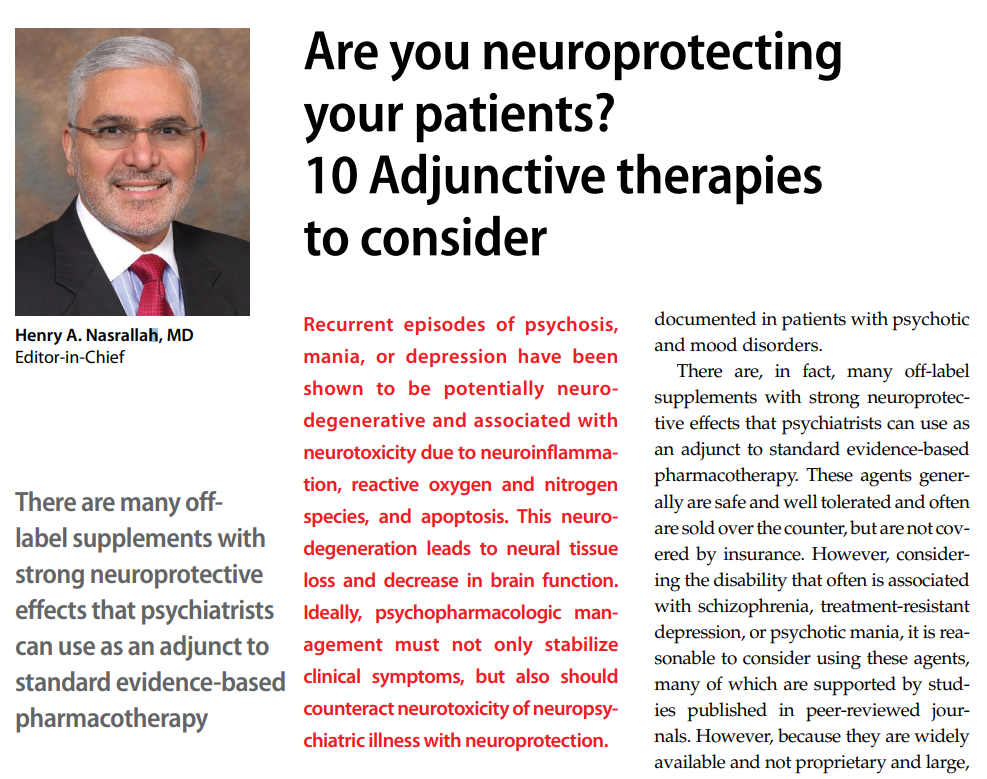 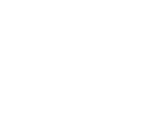 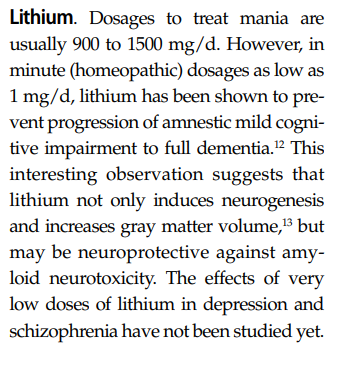 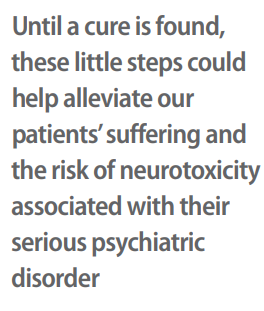 Current Psychiatry
December 2016
Forlenza OV, Diniz BS, Radanovic M, et al. Disease modifying properties of long-term lithium treatment for amnestic mild cognitive impairment: randomised controlled trial. Br J Psychiatry. 2011;198(5):351-356.
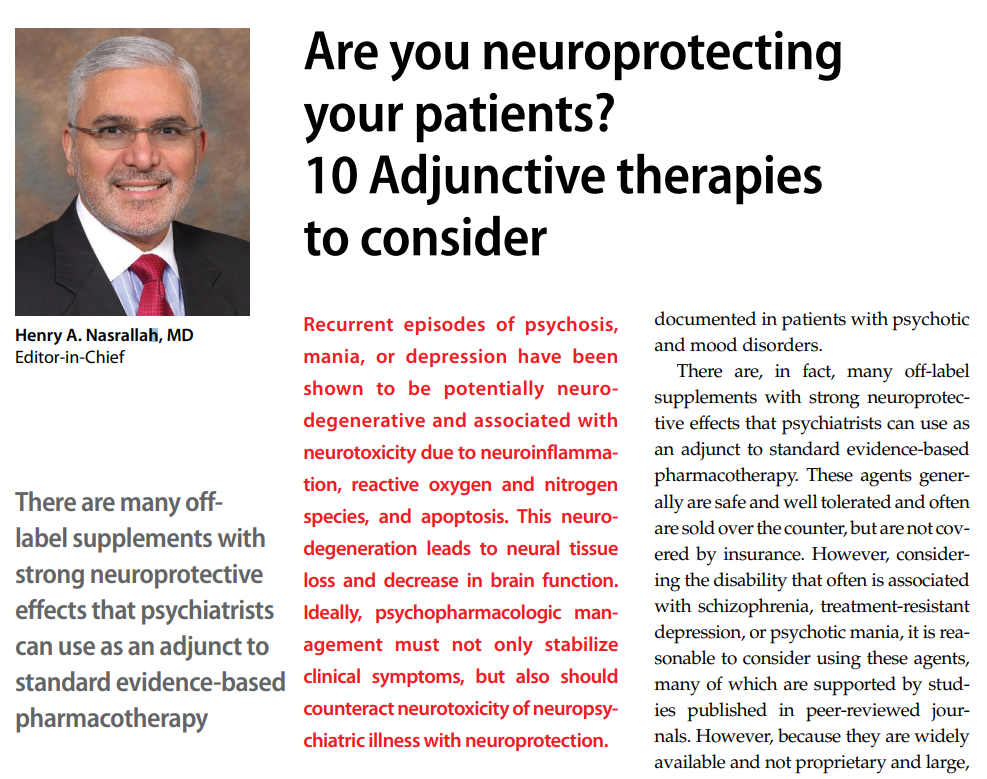 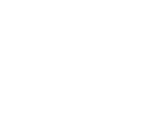 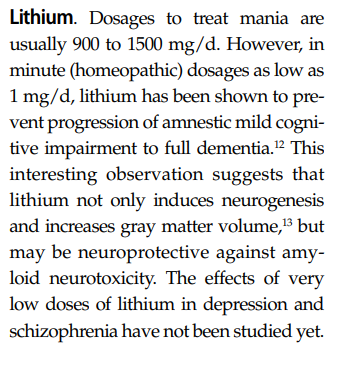 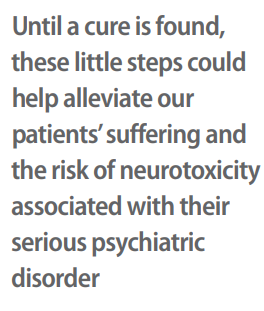 Current Psychiatry
December 2016
Forlenza OV, Diniz BS, Radanovic M, et al. Disease modifying properties of long-term lithium treatment for amnestic mild cognitive impairment: randomised controlled trial. Br J Psychiatry. 2011;198(5):351-356.
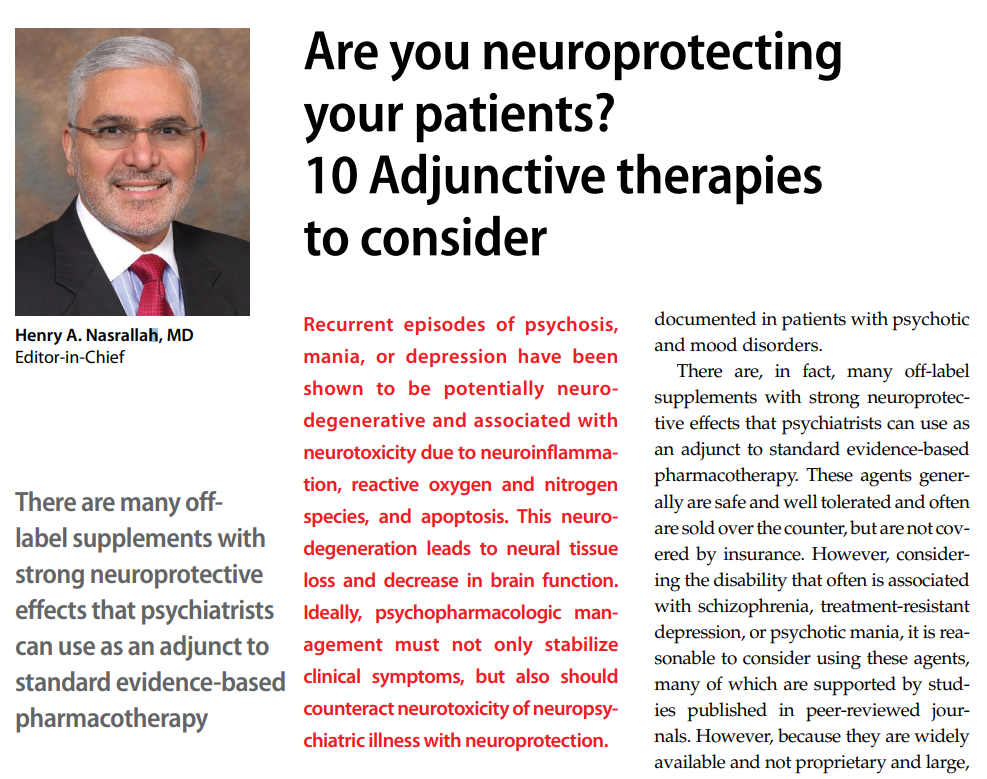 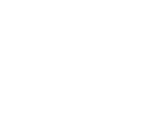 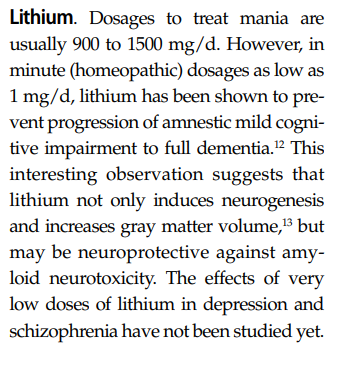 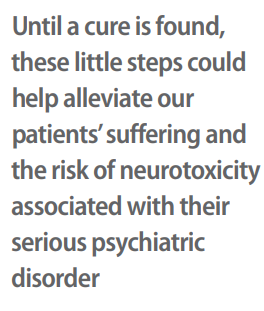 Current Psychiatry
December 2016
Forlenza OV, Diniz BS, Radanovic M, et al. Disease modifying properties of long-term lithium treatment for amnestic mild cognitive impairment: randomised controlled trial. Br J Psychiatry. 2011;198(5):351-356.
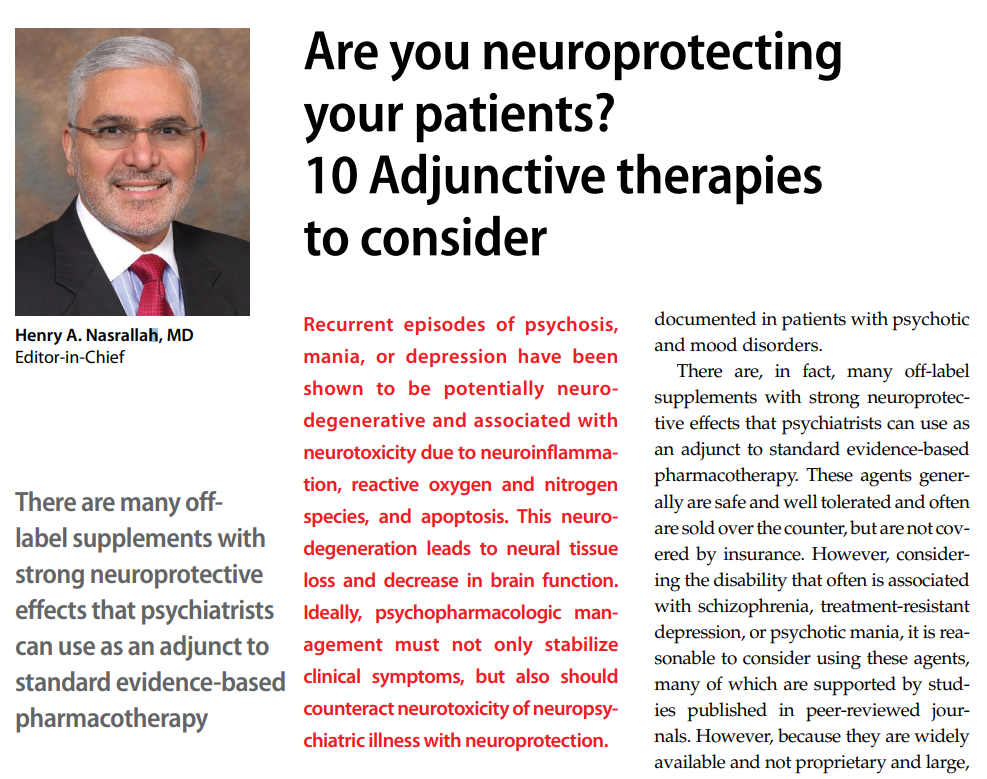 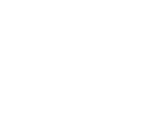 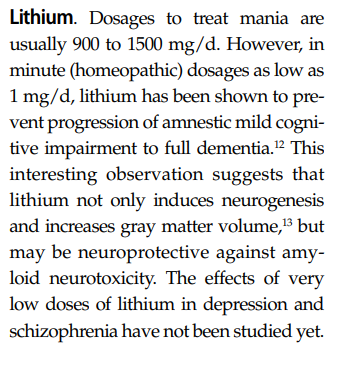 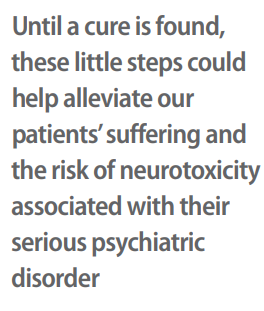 Current Psychiatry
December 2016
Forlenza OV, Diniz BS, Radanovic M, et al. Disease modifying properties of long-term lithium treatment for amnestic mild cognitive impairment: randomised controlled trial. Br J Psychiatry. 2011;198(5):351-356.
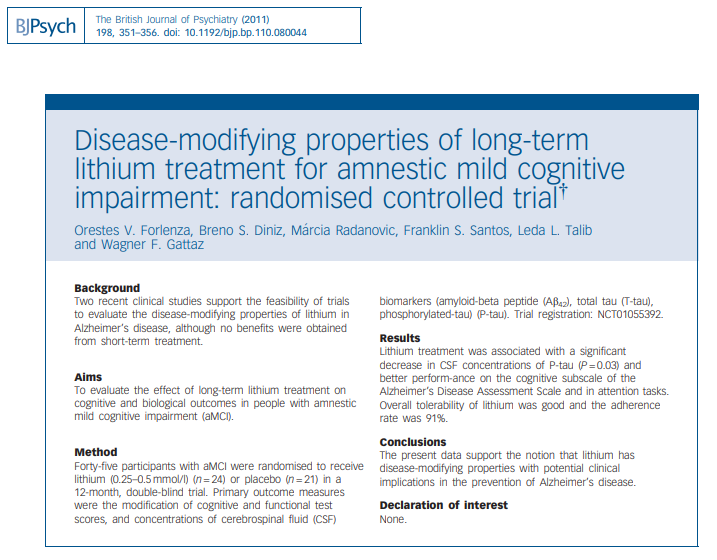 Lithium level 0.25 - 0.5
1 year
Improved cognition 
Decrease in tau proteins
Forlenza OV, Diniz BS, Radanovic M, et al. Disease modifying properties of long-term lithium treatment for amnestic mild cognitive impairment: randomised controlled trial. Br J Psychiatry. 2011;198(5):351-356.
[Speaker Notes: Don’t worry, I’ll tell you about the other 9 neuroprotections…
Think about disease modifying… donepezil, and memantine don’t do this. neurofibrillary tangles composed of tau protein.  2 new antibody treatments that are disease modifying. Prevagen.]
Lithium - neuroprotection
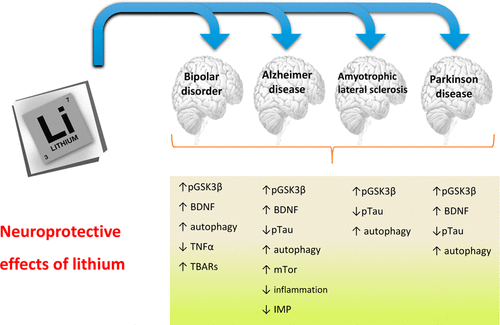 Neuroprotective Effects of Lithium: Implications for the Treatment of Alzheimer’s Disease and Related Neurodegenerative Disorders O. V. Forlenza et al.  ACS Chemical Neuroscience 2014.
[Speaker Notes: Other neurodegenerative diseases.  +-Overlapping mechanisms with other neuroprotectants.]
Lithium - neuroprotection
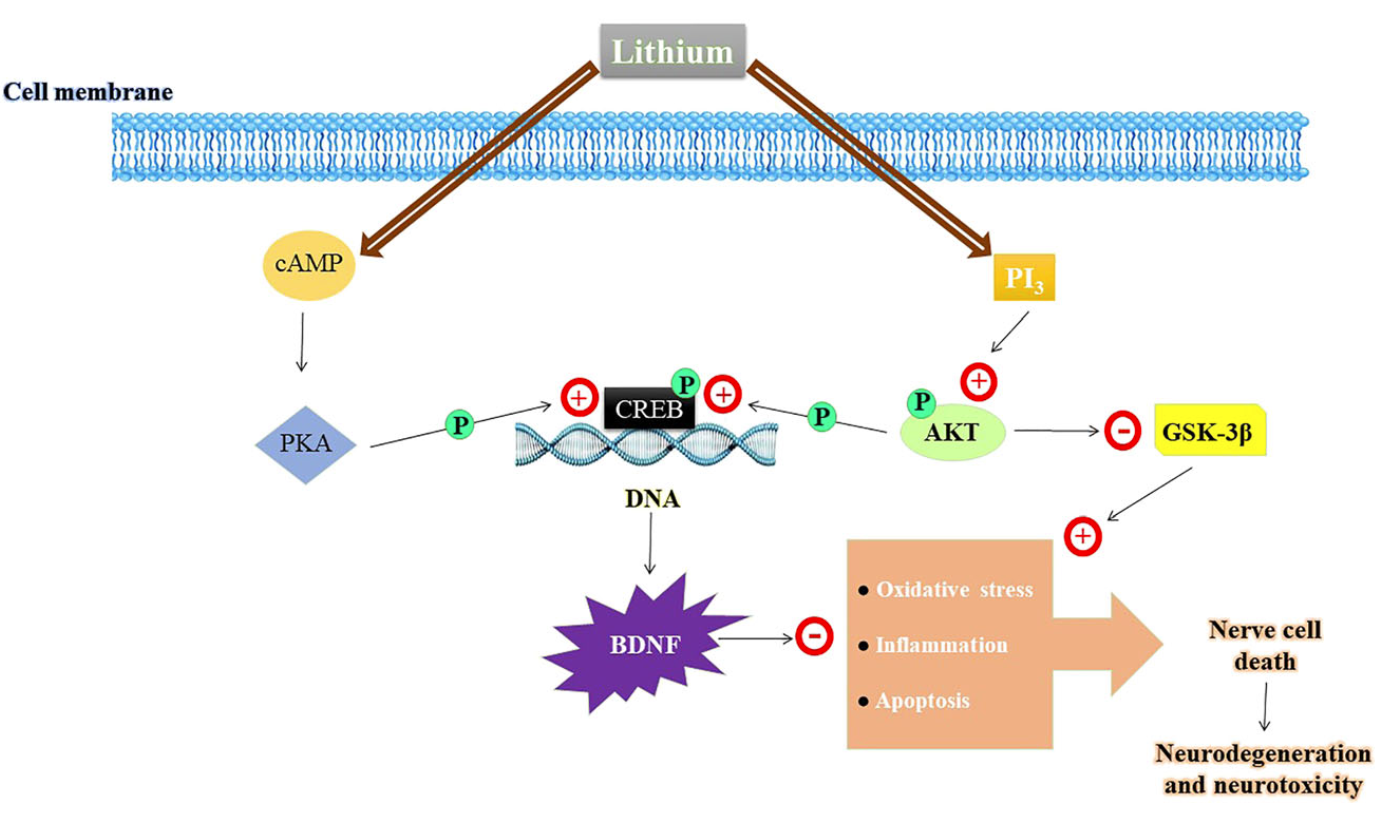 Brain-Derived Neurotrophic Factor
Jin Yan, Yuan Zhang, Lin Wang, Zhao Li, Shuang Tang, Yingwen Wang, Nina Gu, Xiaochuan Sun, Lin Li, TREM2 activation alleviates neural damage via Akt/CREB/BDNF signalling after traumatic brain injury in mice, Journal of Neuroinflammation, 10.1186/s12974-022-02651-3, 19, 1, (2022).
[Speaker Notes: Brain-Derived Neurotrophic Factor is involved]
Lithium - neuroprotection
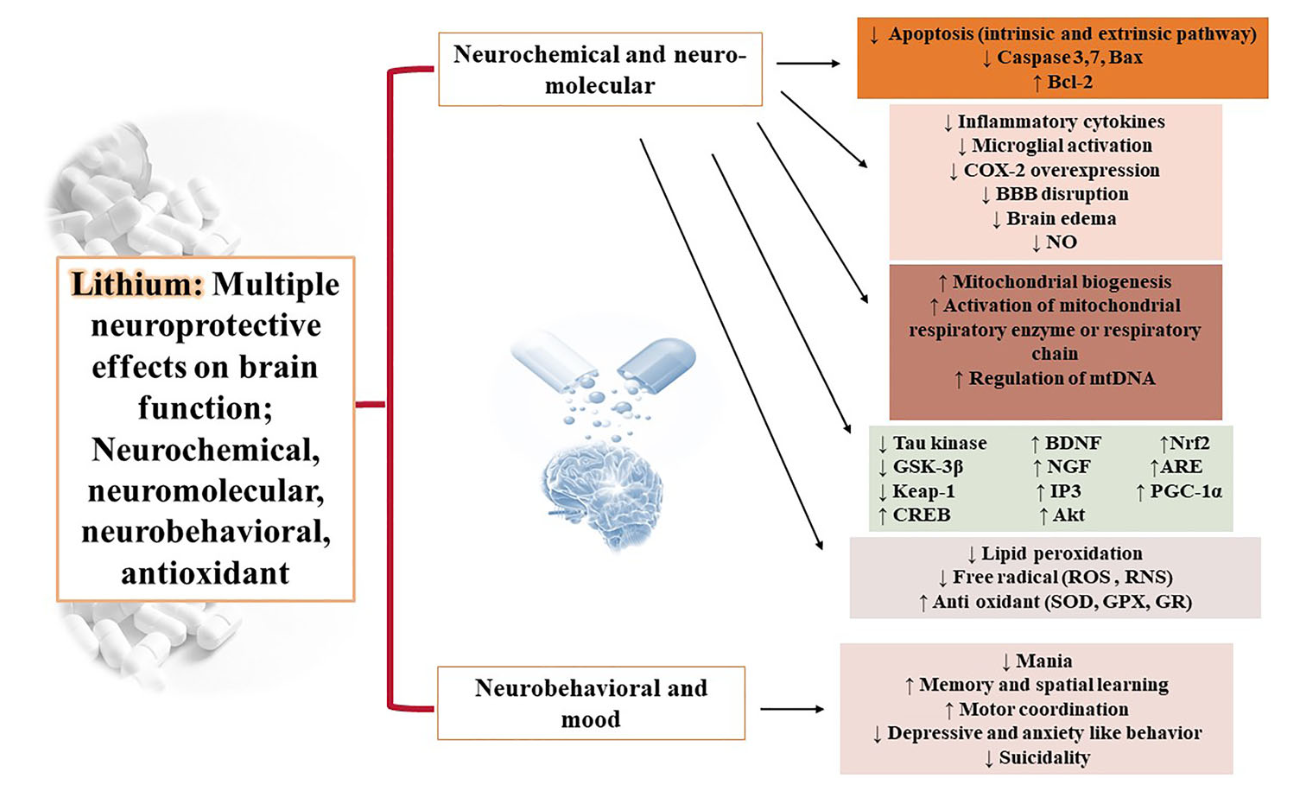 Jin Yan, Yuan Zhang, Lin Wang, Zhao Li, Shuang Tang, Yingwen Wang, Nina Gu, Xiaochuan Sun, Lin Li, TREM2 activation alleviates neural damage via Akt/CREB/BDNF signalling after traumatic brain injury in mice, Journal of Neuroinflammation, 10.1186/s12974-022-02651-3, 19, 1, (2022).
[Speaker Notes: Mitochondrial biogenesis is involved]
Lithium - neuroprotection
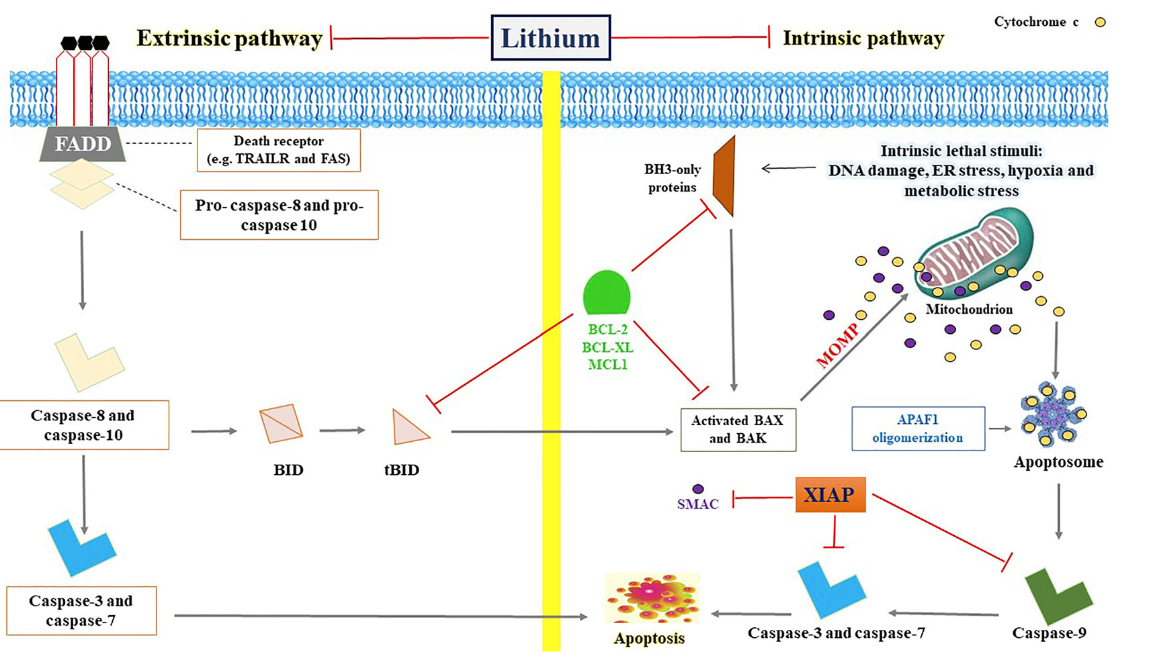 Neuroprotective Effects of Lithium: Implications for the Treatment of Alzheimer’s Disease and Related Neurodegenerative Disorders O. V. Forlenza et al.  ACS Chemical Neuroscience 2014.
[Speaker Notes: Again, mitochondria, the powerhouse of the cell]
Lithium - neuroprotection
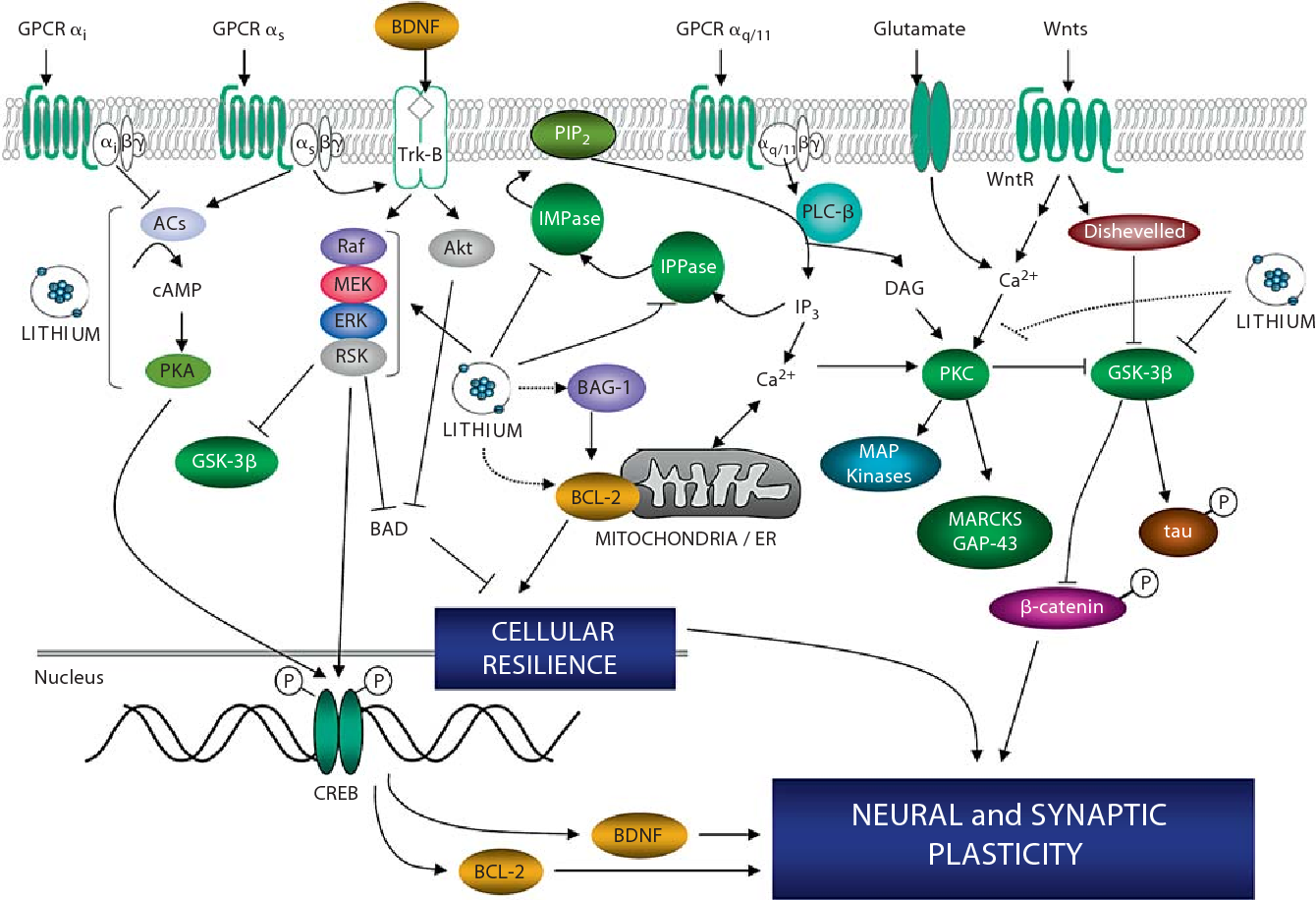 Quiroz, J.A., Machado-Vieira, R., Zarate Jr., C.A., & Manji, H.K. (2010). Novel Insights into Lithium’s Mechanism of Action: Neurotrophic and Neuroprotective Effects. Neuropsychobiology, 62, 50 - 60.
[Speaker Notes: Throughout the evolution of life, lithium has been present. It’s not surprising that it does things that no other psychotropic can.]
Lithium - neuroprotection
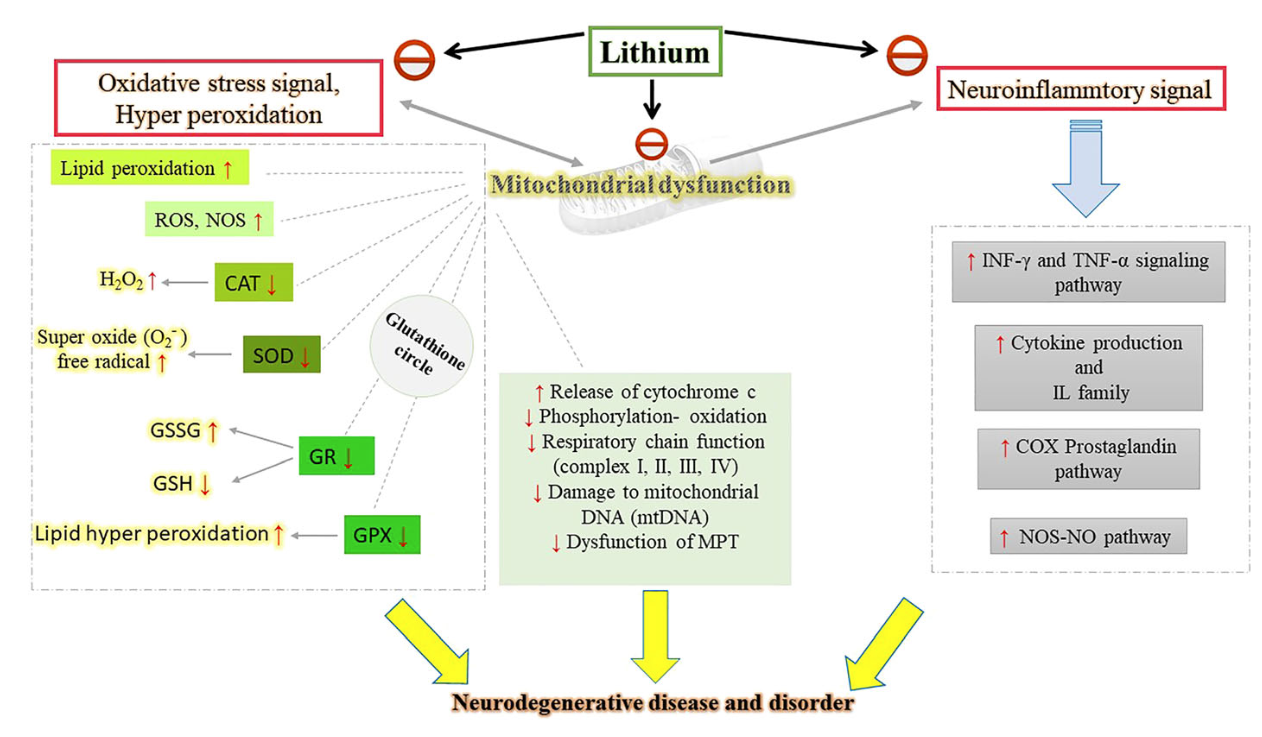 Souder, D.C., Anderson, R.M. An expanding GSK3 network: implications for aging research. GeroScience 41, 369–382 (2019). https://doi.org/10.1007/s11357-019-00085-z
[Speaker Notes: Several mechanisms to change the course of neurodegenerative diseases.]
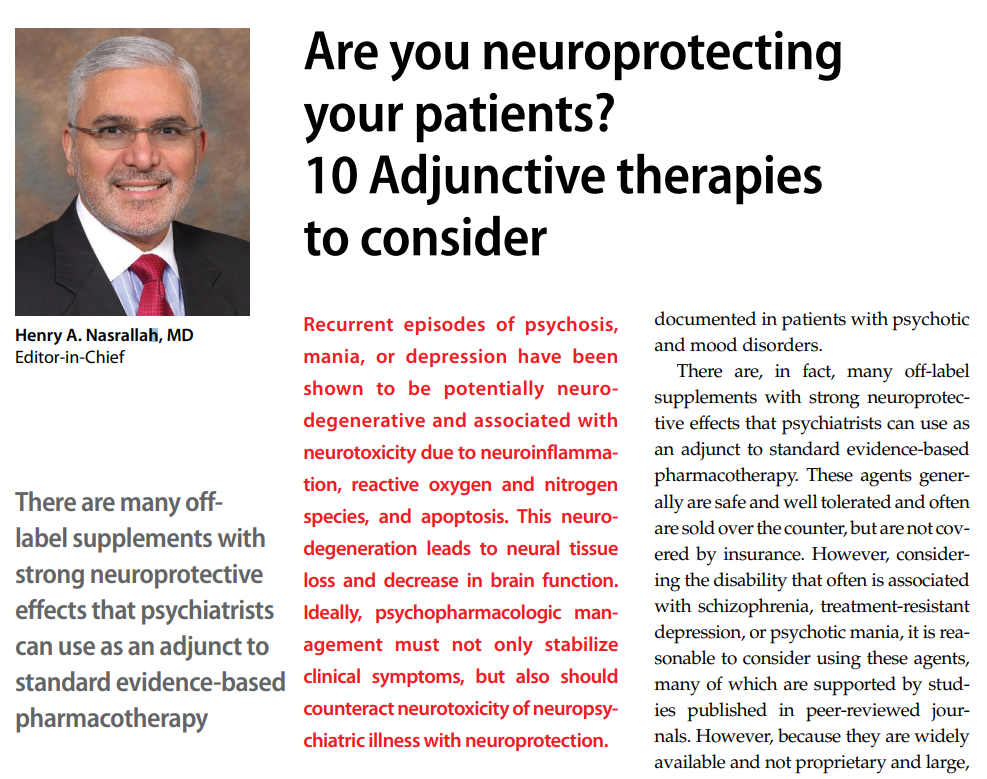 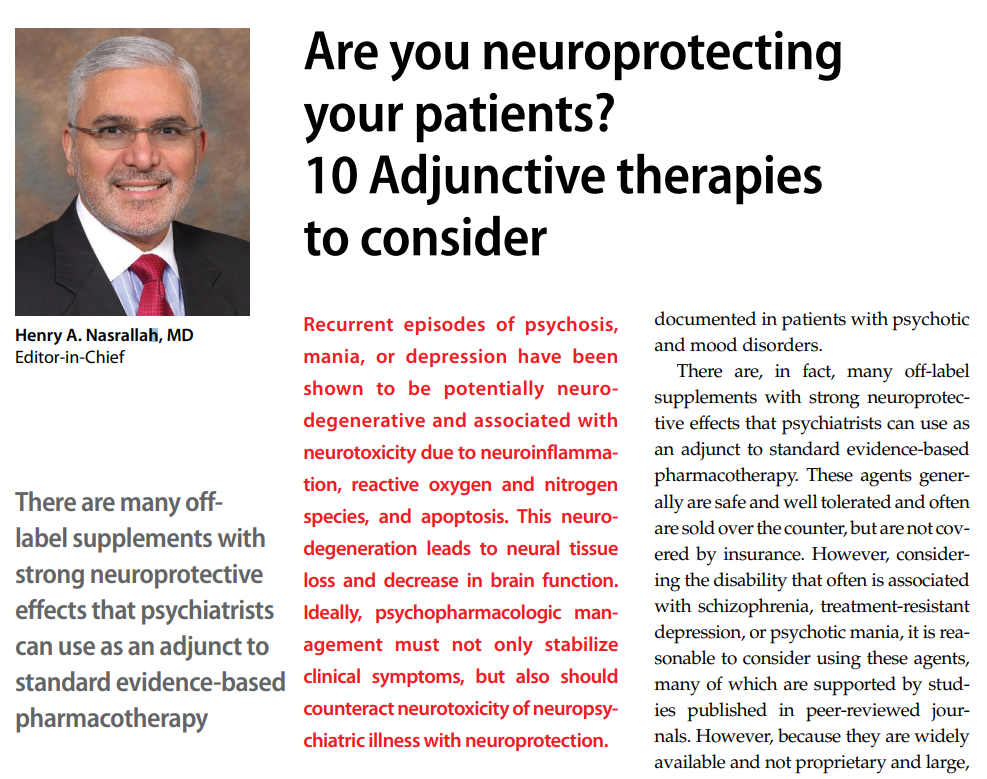 Lithium
The other 9:
Current Psychiatry
December 2016
Forlenza OV, Diniz BS, Radanovic M, et al. Disease modifying properties of long-term lithium treatment for amnestic mild cognitive impairment: randomised controlled trial. Br J Psychiatry. 2011;198(5):351-356.
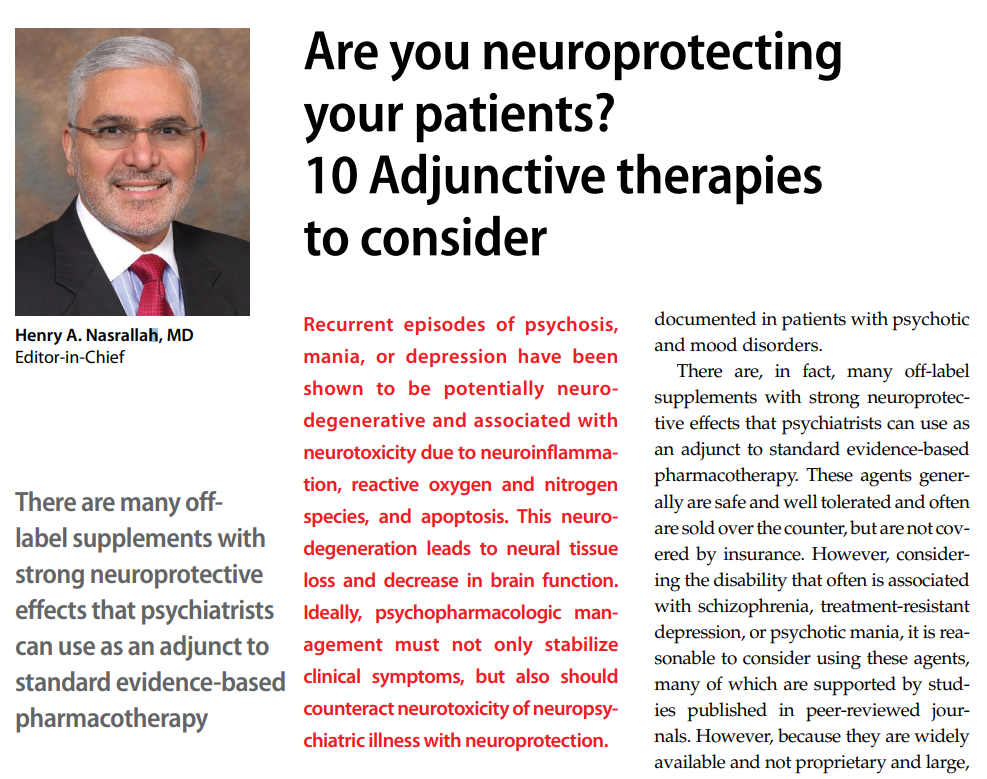 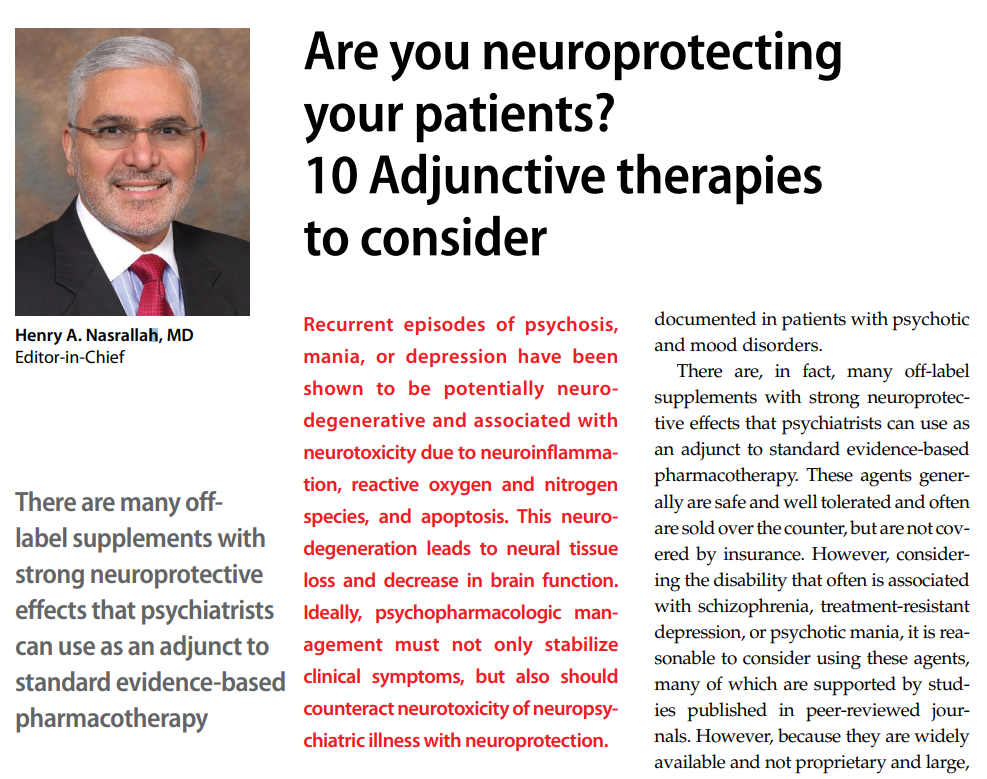 Lithium
The other 9:
Nicotine
Current Psychiatry
December 2016
Forlenza OV, Diniz BS, Radanovic M, et al. Disease modifying properties of long-term lithium treatment for amnestic mild cognitive impairment: randomised controlled trial. Br J Psychiatry. 2011;198(5):351-356.
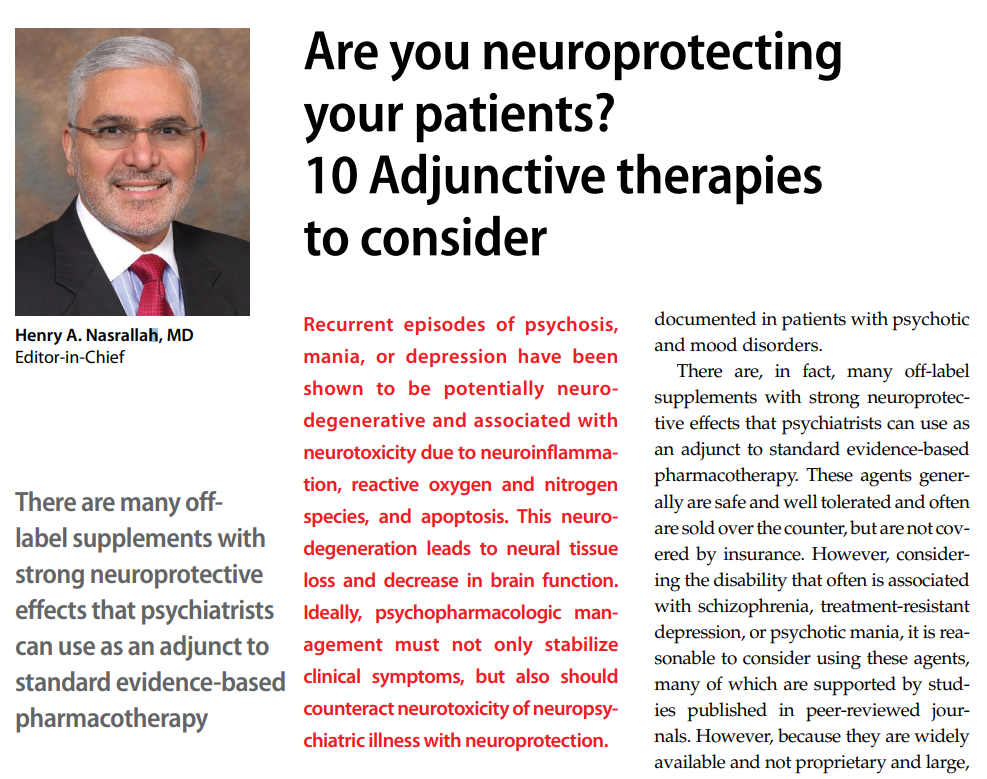 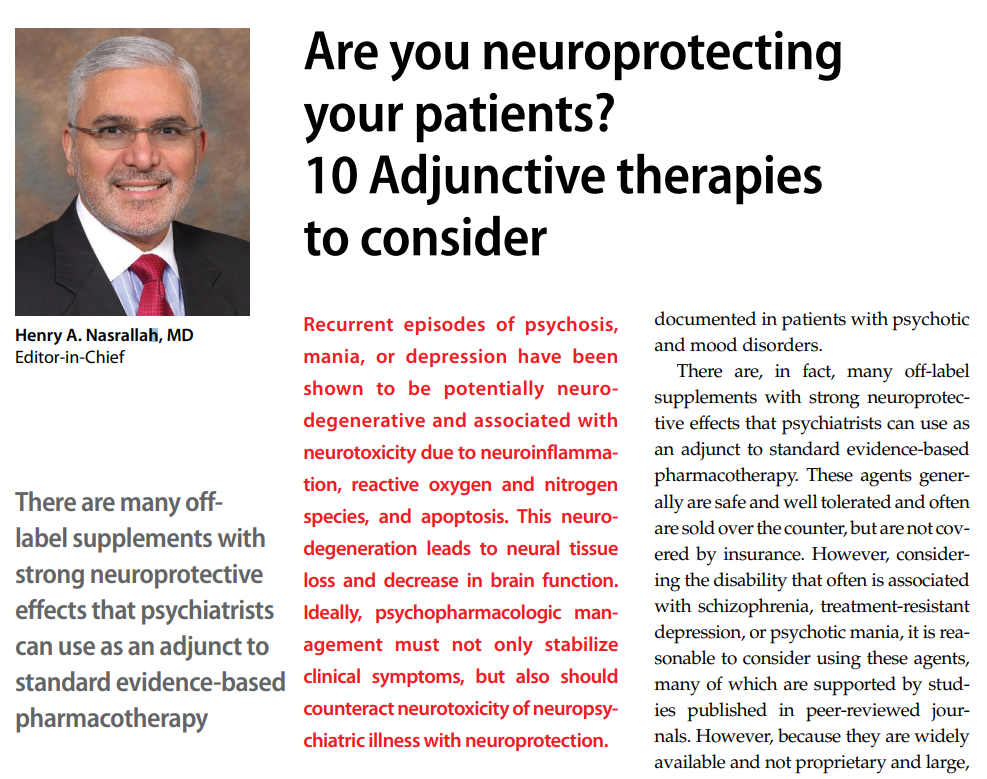 Lithium
The other 9:
Nicotine
Caffeine
Current Psychiatry
December 2016
Forlenza OV, Diniz BS, Radanovic M, et al. Disease modifying properties of long-term lithium treatment for amnestic mild cognitive impairment: randomised controlled trial. Br J Psychiatry. 2011;198(5):351-356.
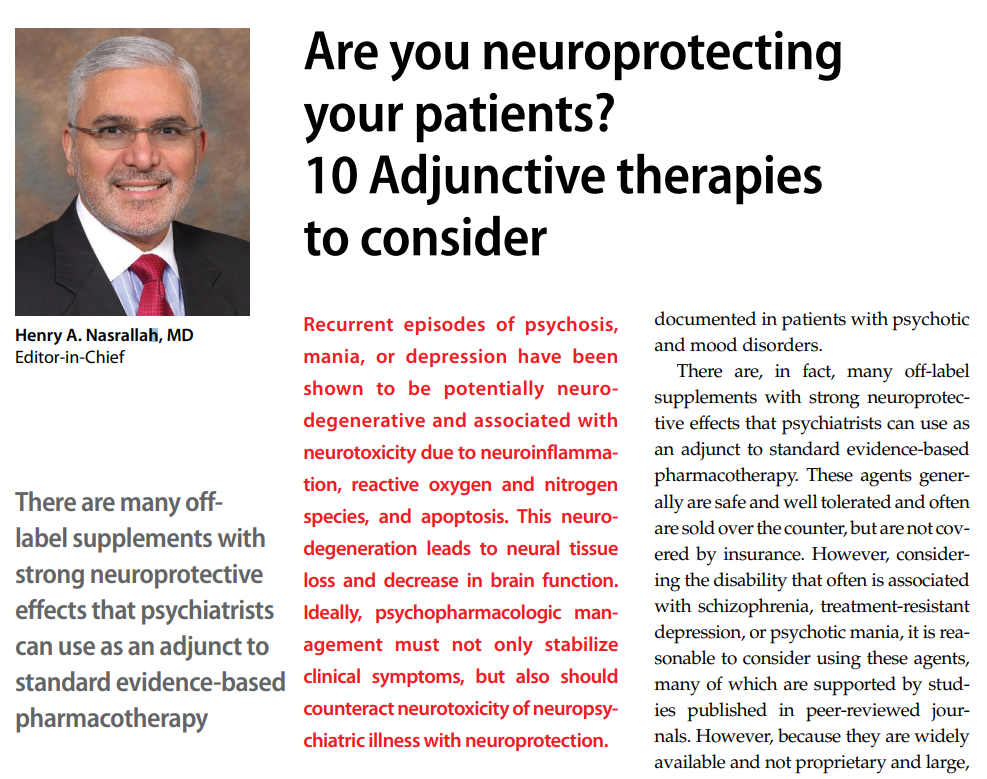 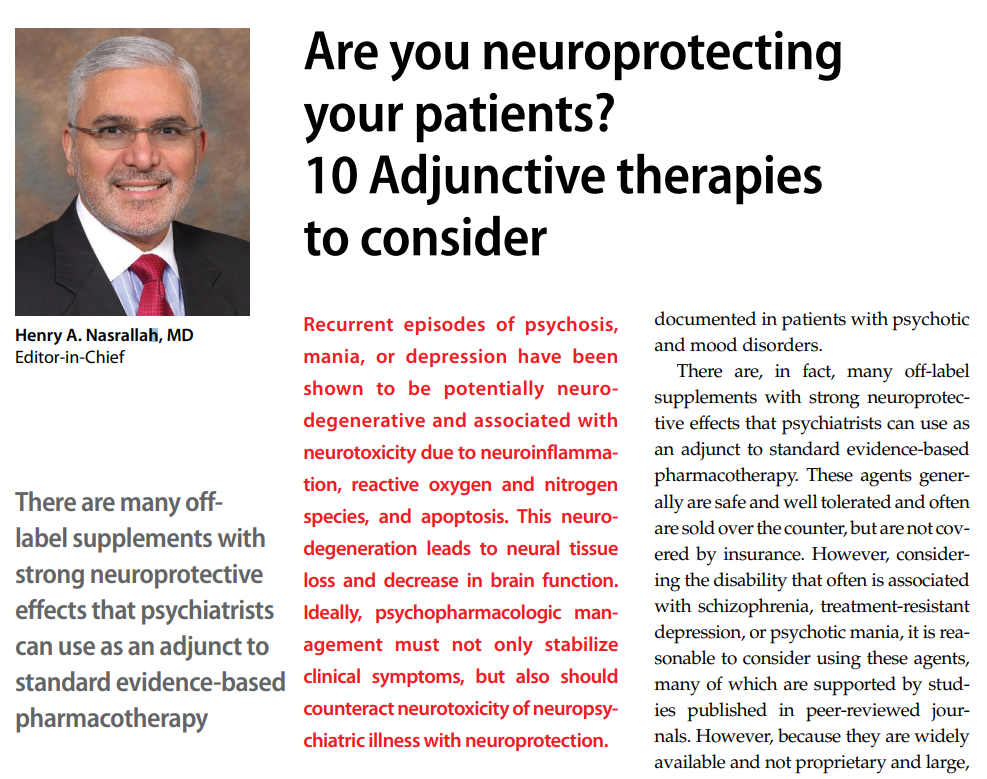 Lithium
The other 9:
Nicotine
Caffeine
Melatonin
Current Psychiatry
December 2016
Forlenza OV, Diniz BS, Radanovic M, et al. Disease modifying properties of long-term lithium treatment for amnestic mild cognitive impairment: randomised controlled trial. Br J Psychiatry. 2011;198(5):351-356.
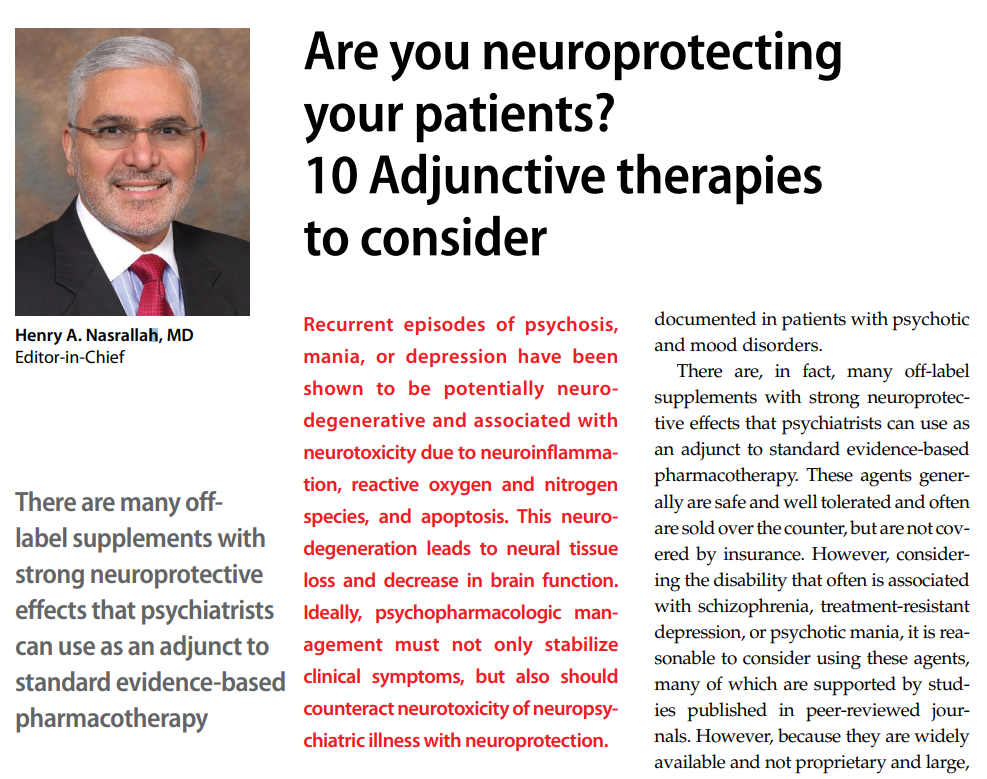 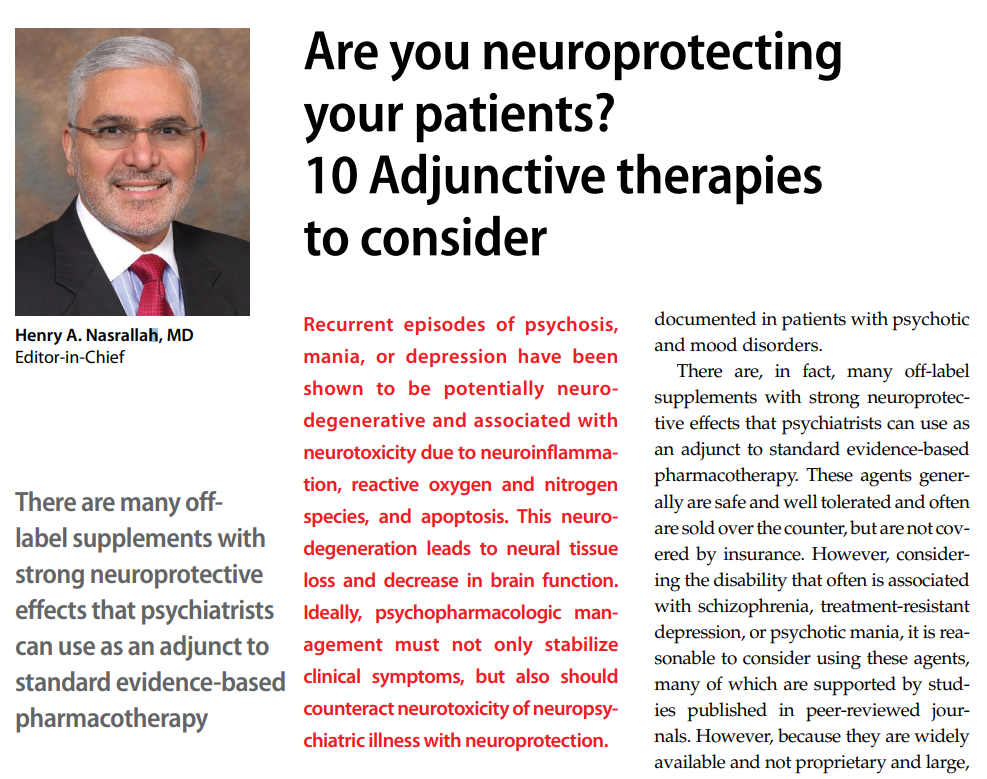 Lithium
The other 9:
Nicotine
Caffeine
Melatonin
Omega-3 fatty acids
Current Psychiatry
December 2016
Forlenza OV, Diniz BS, Radanovic M, et al. Disease modifying properties of long-term lithium treatment for amnestic mild cognitive impairment: randomised controlled trial. Br J Psychiatry. 2011;198(5):351-356.
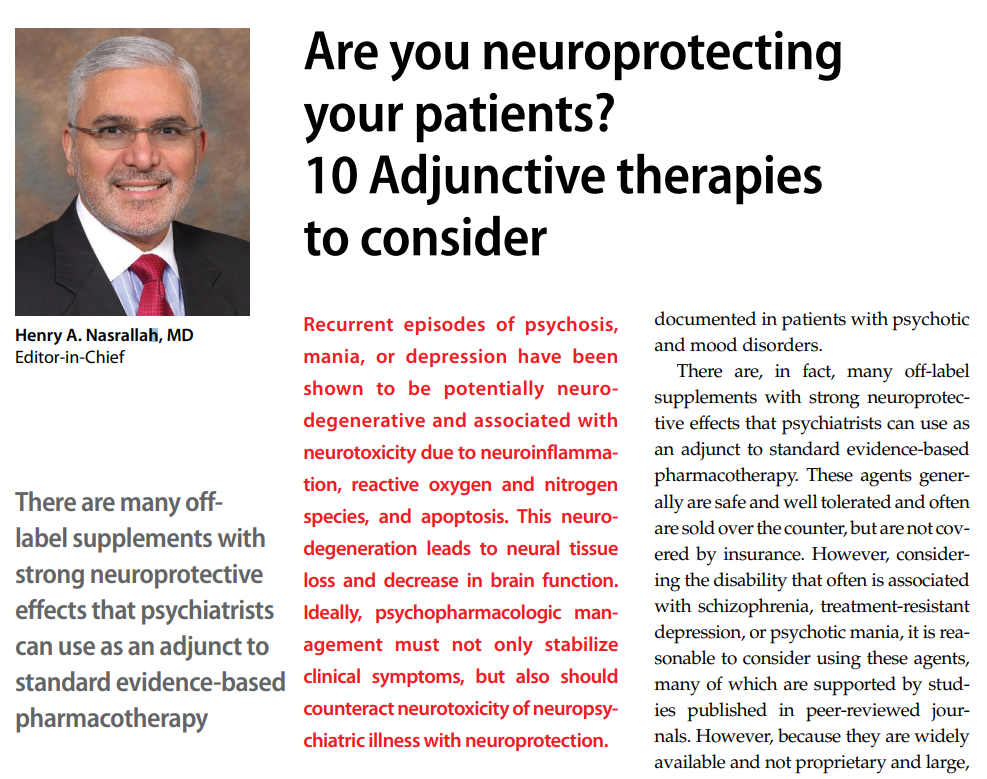 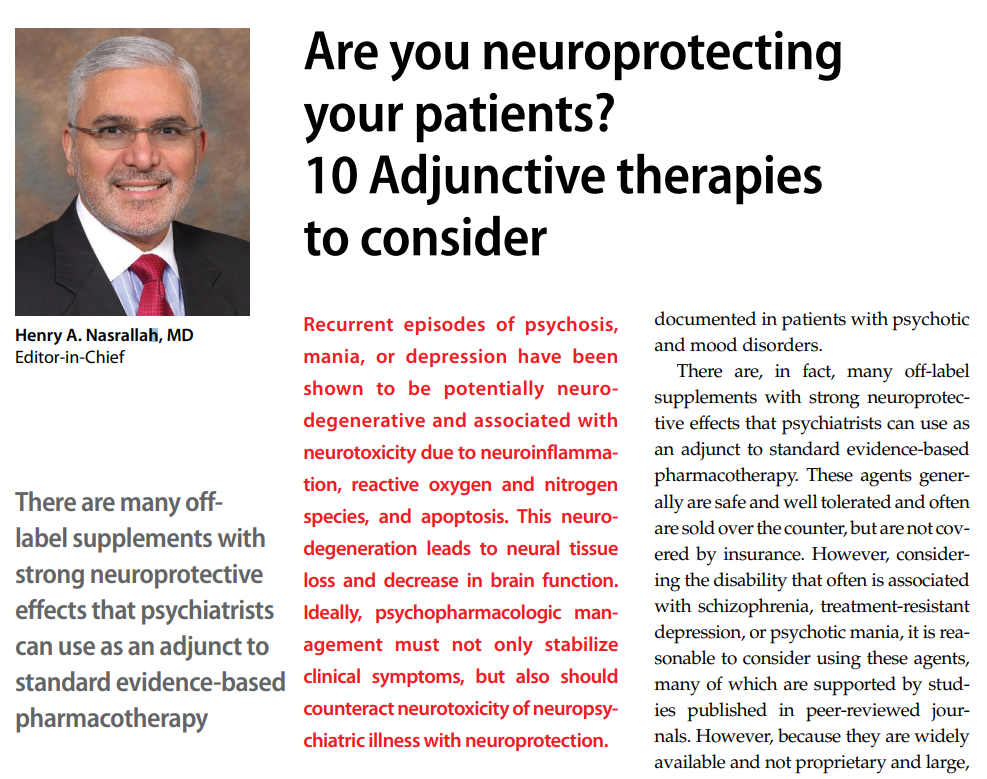 Lithium
The other 9:
Nicotine
Caffeine
Melatonin
Omega-3 fatty acids
N-Acetylcysteine (NAC)
Current Psychiatry
December 2016
Forlenza OV, Diniz BS, Radanovic M, et al. Disease modifying properties of long-term lithium treatment for amnestic mild cognitive impairment: randomised controlled trial. Br J Psychiatry. 2011;198(5):351-356.
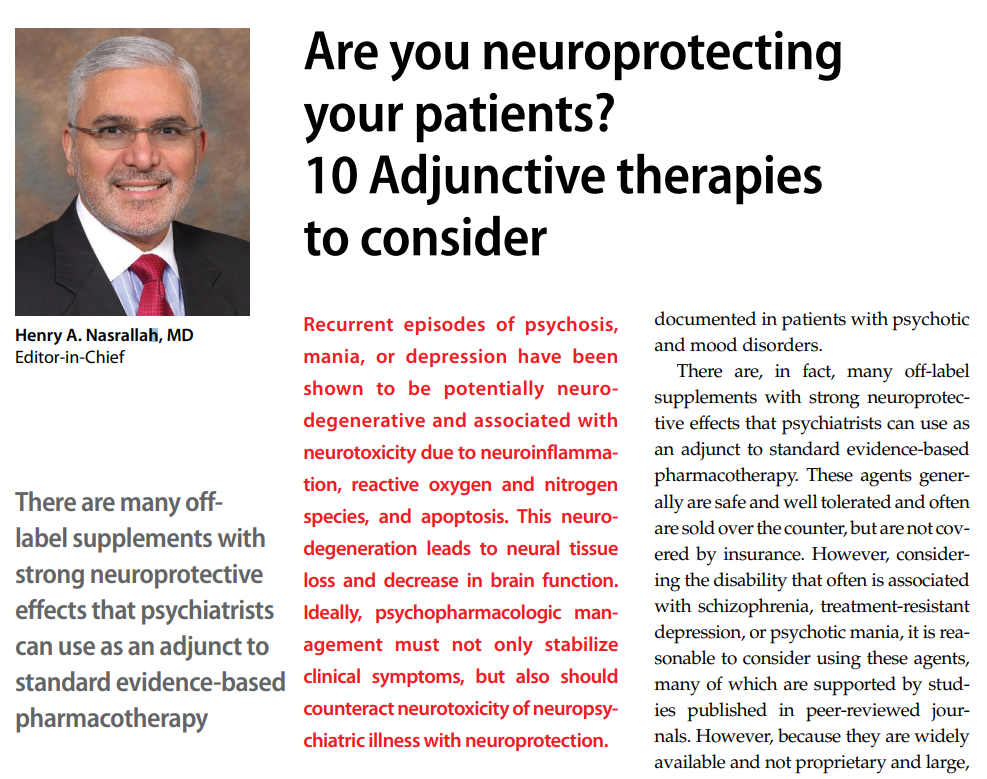 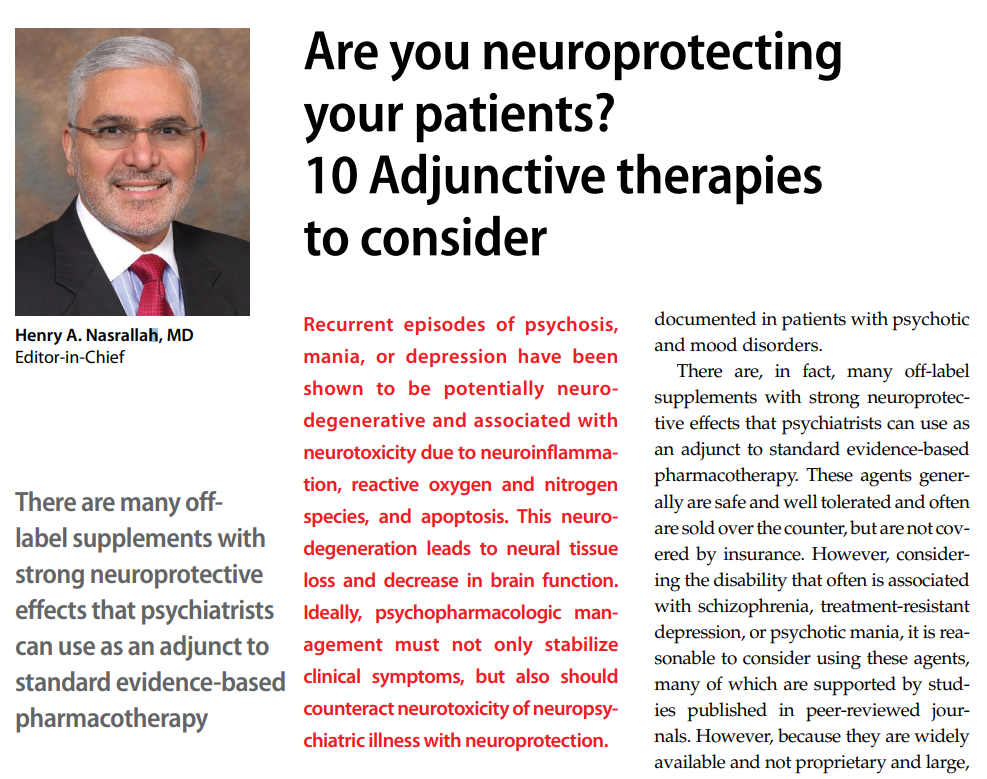 Lithium
The other 9:
Nicotine
Caffeine
Melatonin
Omega-3 fatty acids
N-Acetylcysteine (NAC)
Vitamin D
Current Psychiatry
December 2016
Forlenza OV, Diniz BS, Radanovic M, et al. Disease modifying properties of long-term lithium treatment for amnestic mild cognitive impairment: randomised controlled trial. Br J Psychiatry. 2011;198(5):351-356.
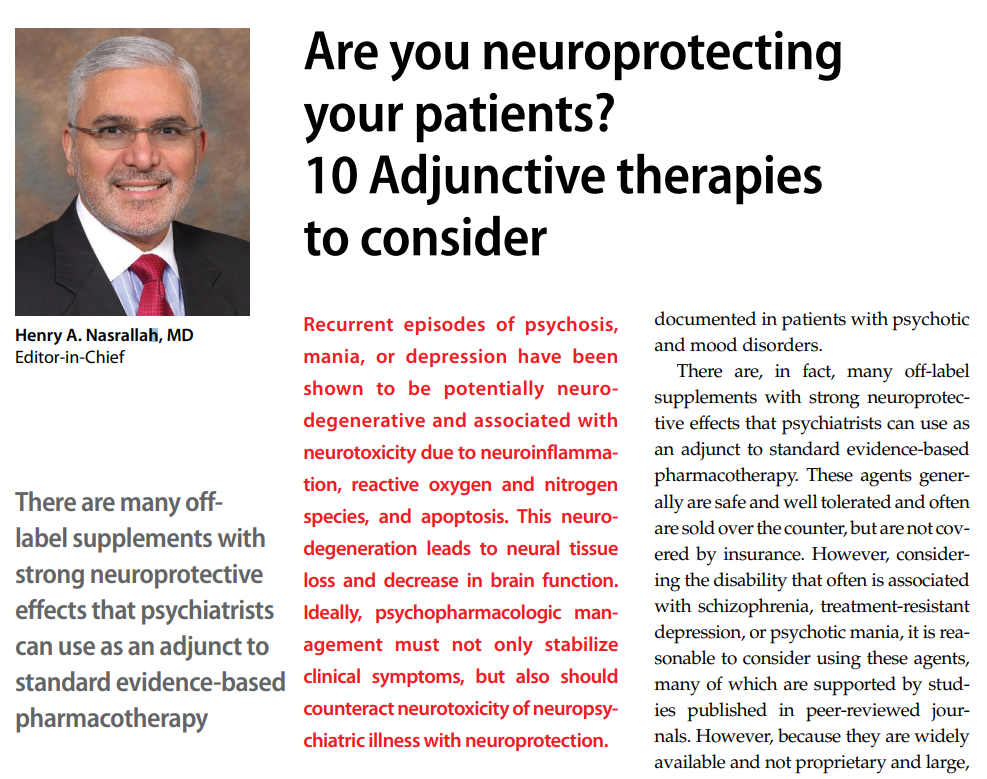 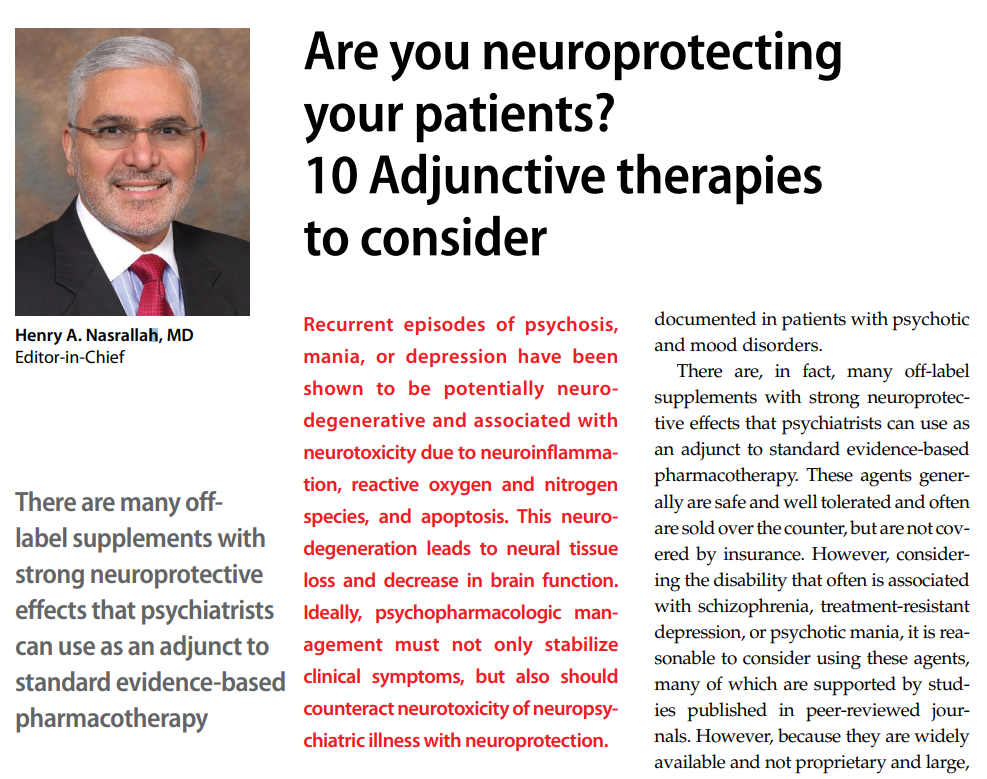 Lithium
The other 9:
Nicotine
Caffeine
Melatonin
Omega-3 fatty acids
N-Acetylcysteine (NAC)
Vitamin D
COX-2 inhibitors (celecoxib)
Current Psychiatry
December 2016
Forlenza OV, Diniz BS, Radanovic M, et al. Disease modifying properties of long-term lithium treatment for amnestic mild cognitive impairment: randomised controlled trial. Br J Psychiatry. 2011;198(5):351-356.
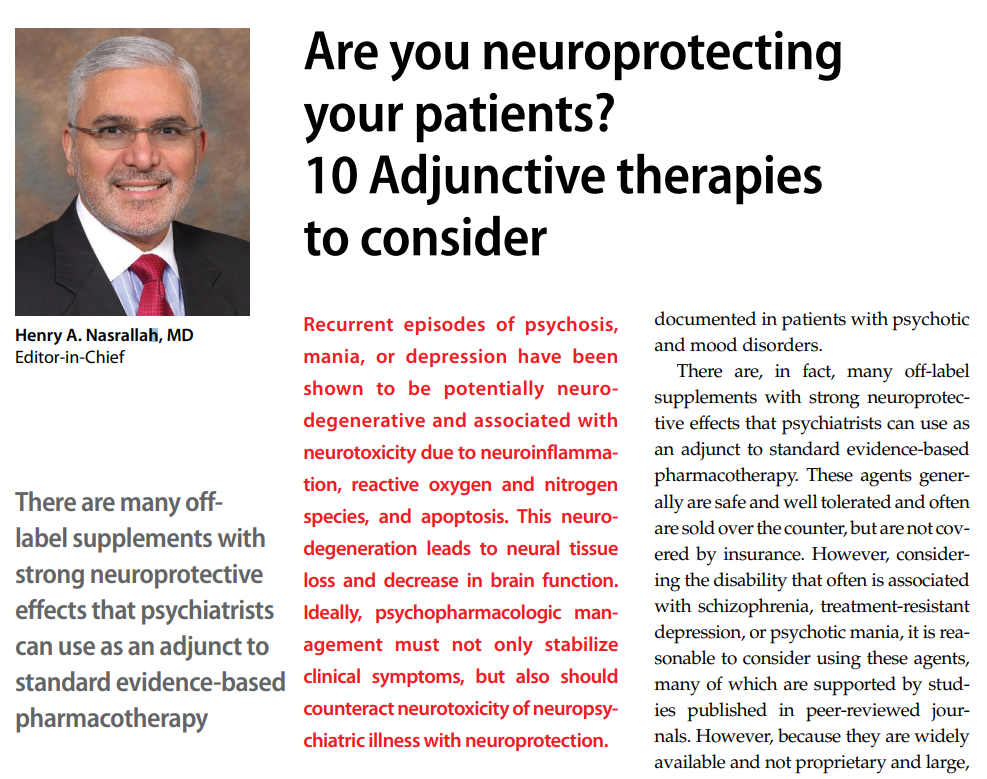 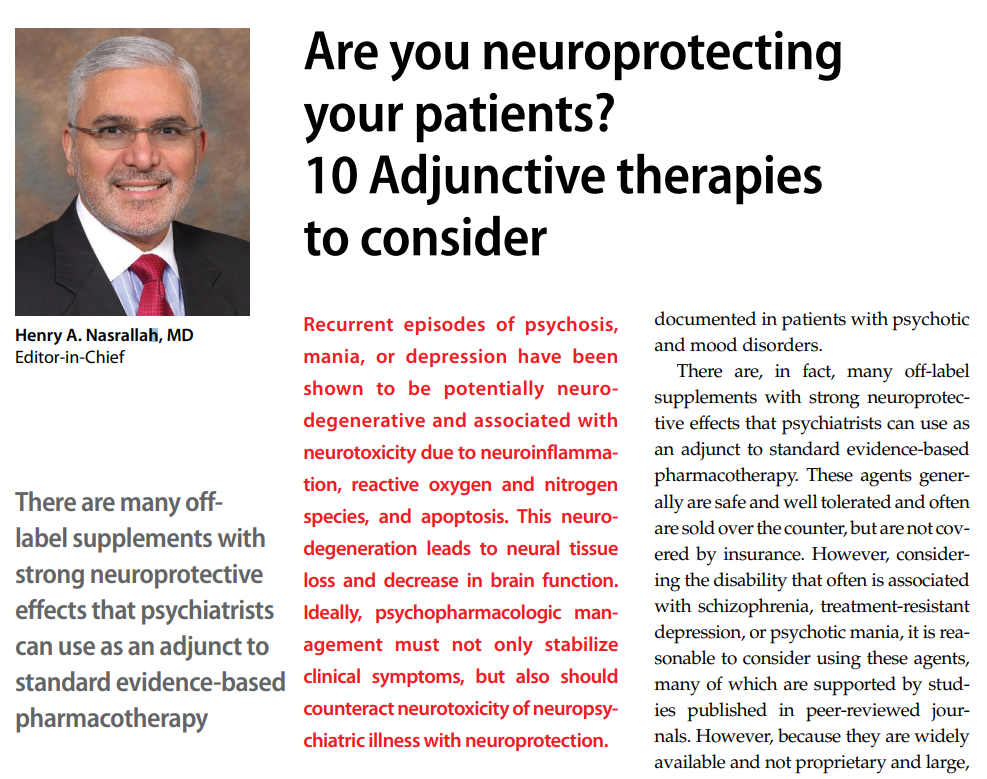 Lithium
The other 9:
Nicotine
Caffeine
Melatonin
Omega-3 fatty acids
N-Acetylcysteine (NAC)
Vitamin D
COX-2 inhibitors (celecoxib)
Minocycline
Current Psychiatry
December 2016
Forlenza OV, Diniz BS, Radanovic M, et al. Disease modifying properties of long-term lithium treatment for amnestic mild cognitive impairment: randomised controlled trial. Br J Psychiatry. 2011;198(5):351-356.
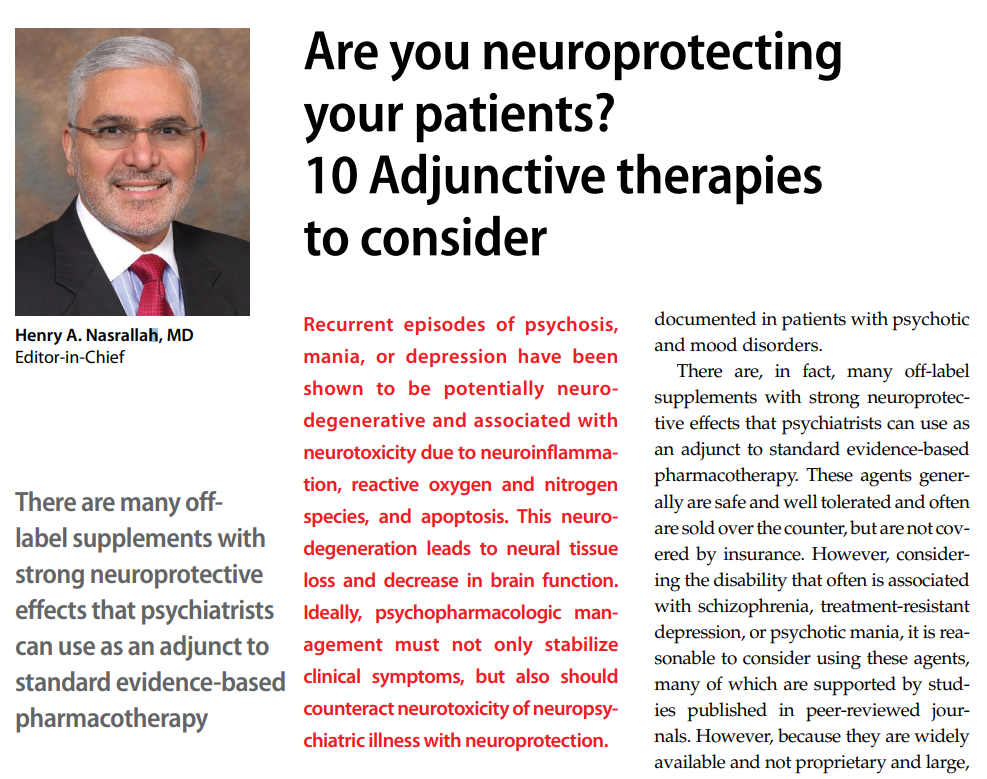 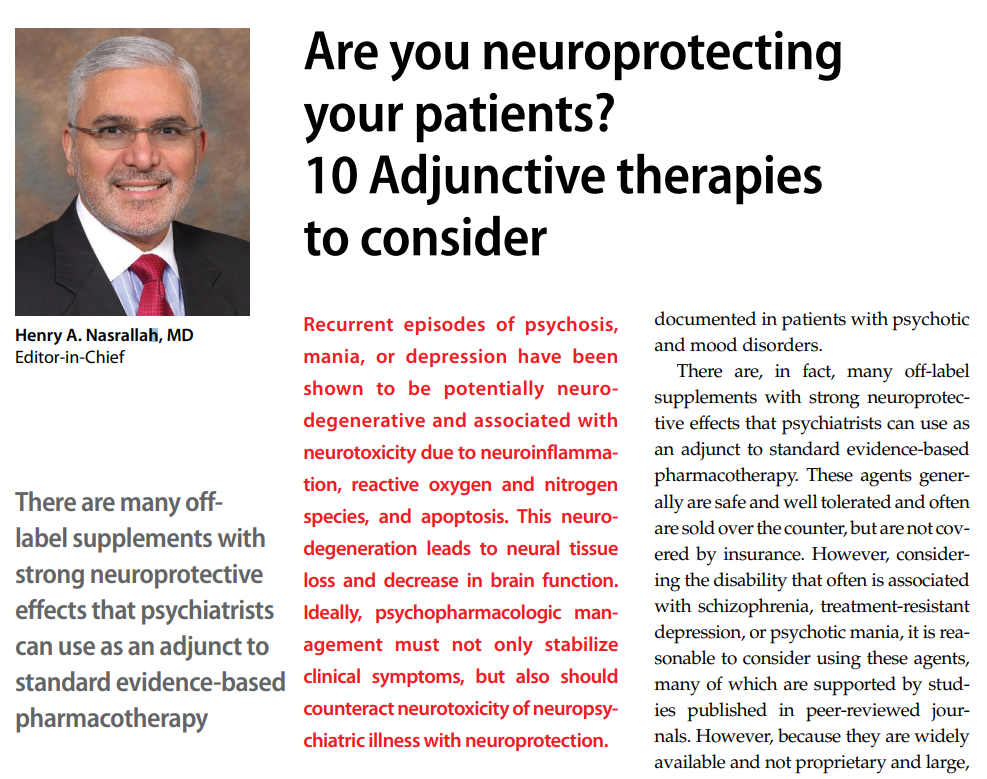 Lithium
The other 9:
Nicotine
Caffeine
Melatonin
Omega-3 fatty acids
N-Acetylcysteine (NAC)
Vitamin D
COX-2 inhibitors (celecoxib)
Minocycline
Erythropoietin
Current Psychiatry
December 2016
Forlenza OV, Diniz BS, Radanovic M, et al. Disease modifying properties of long-term lithium treatment for amnestic mild cognitive impairment: randomised controlled trial. Br J Psychiatry. 2011;198(5):351-356.
Lithium in drinking water
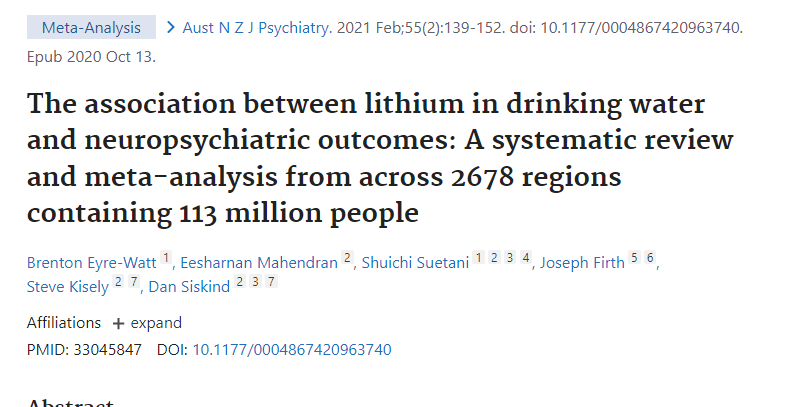 Higher lithium concentrations were associated with
reduced suicide rates 
reduced hospital admissions.
[Speaker Notes: 2021 meta-analysis - still appears to be true. Some studies showed fewer homicides.]
Lithium anti-suicide effects
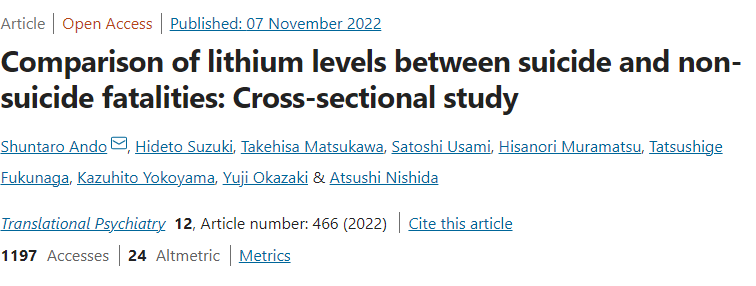 Aqueous 
humor
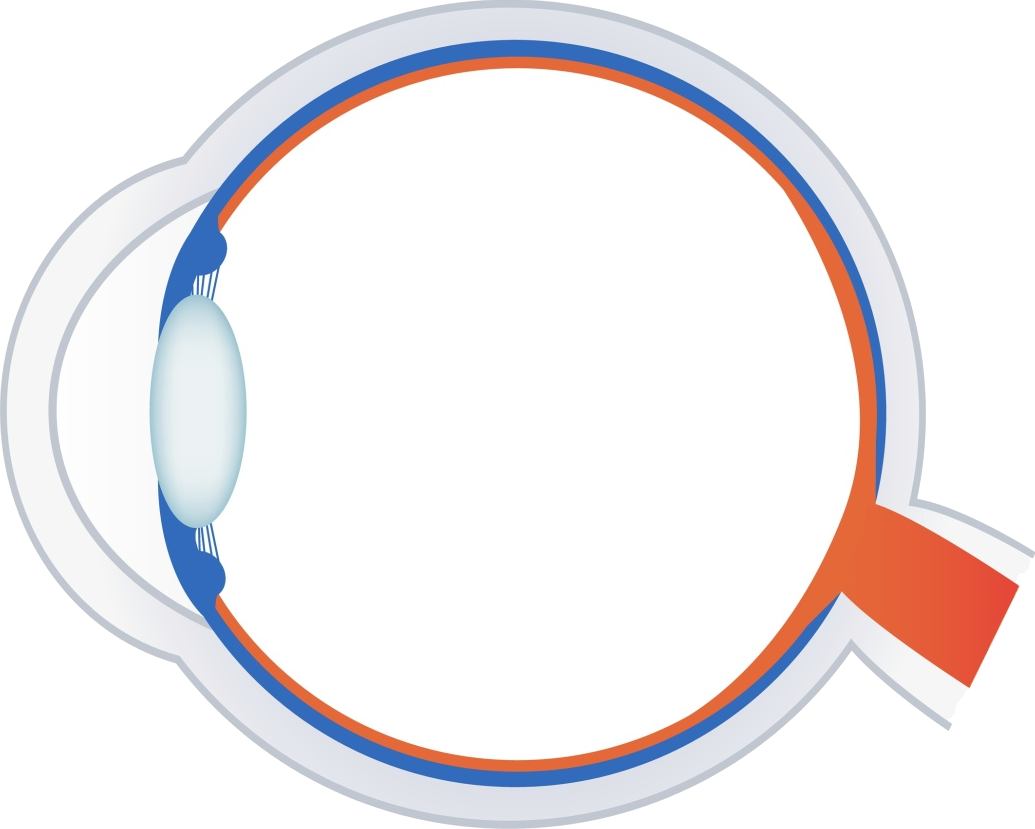 In Tokyo, Ando et al (2022)  compared body lithium levels between suicide and non-suicide fatalities as measured in aqueous humor.  This was a small study including 12 suicides and 16 non-suicides.

The aqueous humor lithium concentration was significantly lower in suicides (mean 0.50 μg/L) than in non-suicides (0.92 μg/L). The authors concluded that lower lithium concentration was associated with suicide with large effect size.
ddd
Lithium in drinking water
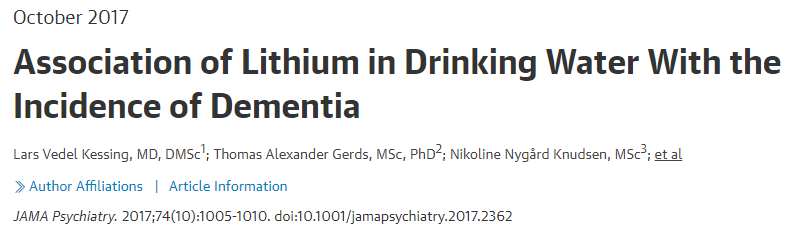 Higher long-term lithium levels in drinking water were associated with a lower incidence of dementia.
[Speaker Notes: Denmark has a robust system for measuring trace metals and other contaminants in their water supply.]
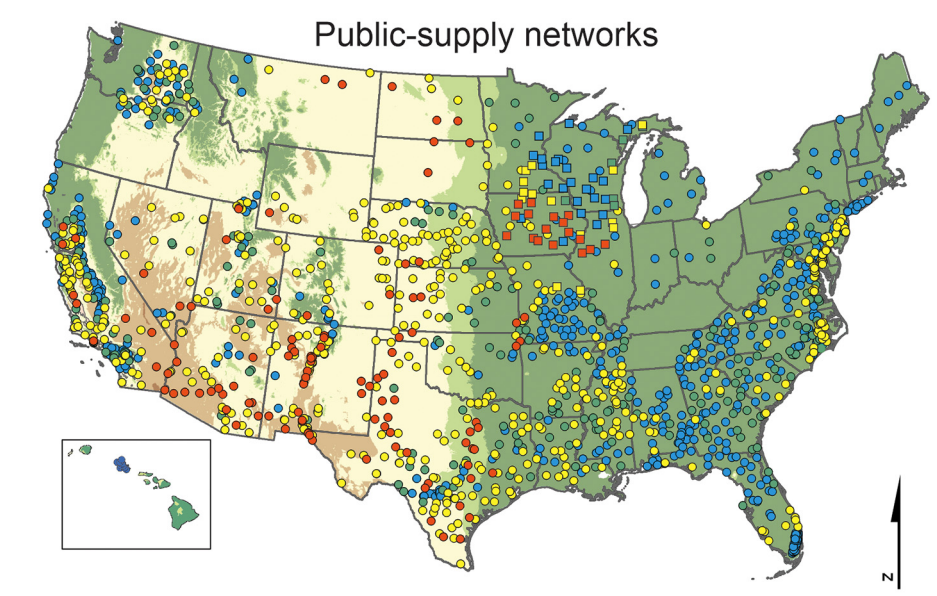 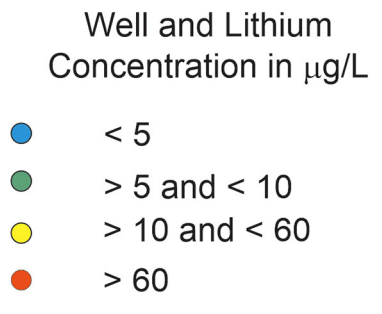 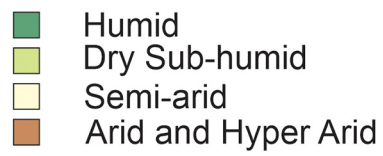 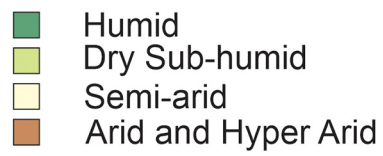 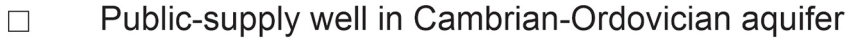 Bruce D. Lindsey, et al.  Lithium in groundwater used for drinking-water supply in the United States,Science of The Total Environment,Volume 767, 2021.
[Speaker Notes: Amount of lithium in water around here is low.   Many places have 10x more lithium in water, especially northern texas.]
Lithium - anti-aging
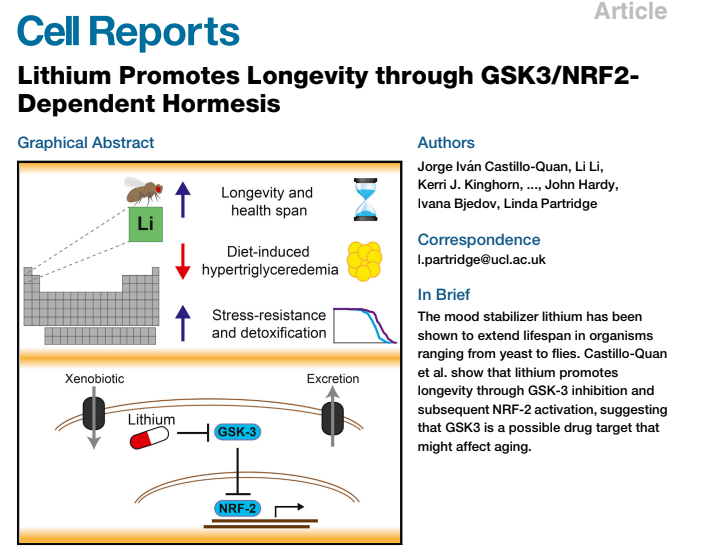 Castillo-Quan et al., Lithium Promotes Longevity through GSK3/NRF2-Dependent Hormesis, Cell Reports (2016) http://dx.doi.org/10.1016
[Speaker Notes: Lithium may not only prevent aging of the brain, but aging throughout.  It extended the lifespan and health span of yeast and fruit flies.]
Lithium - anti-aging
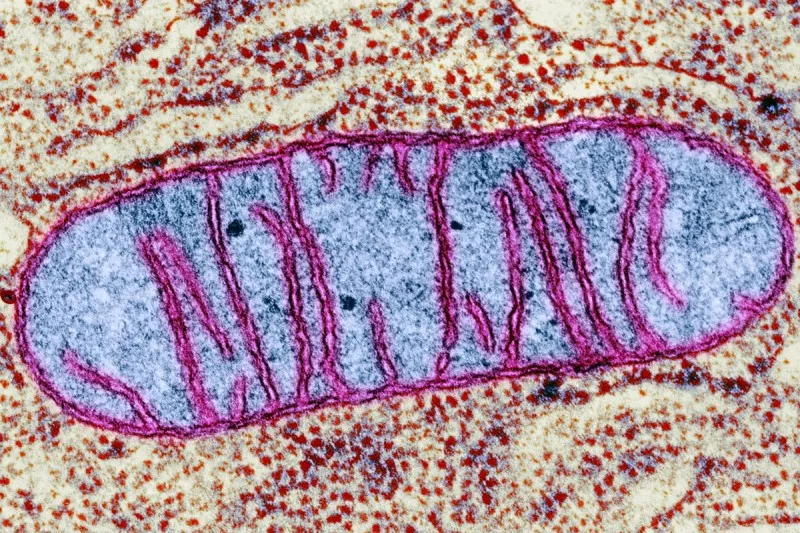 [Speaker Notes: Not a simple answer but we’re learning more every year. The FDA considers aging to be a natural process, but some argue that aging is a disease because it leads to deterioration of every organ system and age-related diseases. It’s a disease everyone develops, but some people age faster than others.]
Lithium - anti-aging
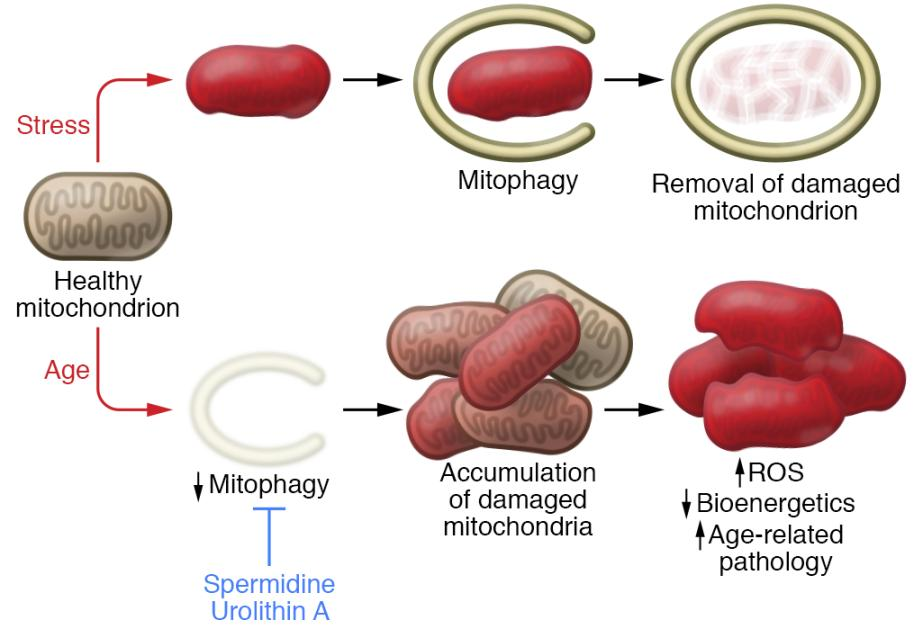 Aging is in part due to mitochondrial dysfunction and decline in mitophagy.  

Damaged mitochondria pile up in the aging cell.
REVIEW article
Front. Psychiatry, 29 September 2020
Sec. Mood Disorders
https://doi.org/10.3389/fpsyt.2020.586083
This article is part of the Research Topic
Neurobiological Underpinnings of Bipolar Disorder and its Treatment
View all 6 Articles 
Lithium and the Interplay Between Telomeres and Mitochondria in Bipolar Disorder
Mitochondrial dysfunction and telomere shortening have been implicated in both the pathophysiology of bipolar disorder and as targets of lithium treatment. Interestingly, it has in recent years become clear that these phenomena are intimately linked, partly through reactive oxygen species signaling and the subcellular translocation and non-canonical actions of telomerase reverse transcriptase. In this review, we integrate the current understanding of mitochondrial dysfunction, oxidative stress and telomere shortening in bipolar disorder with documented effects of lithium. Moreover, we propose that lithium’s mechanism of action is intimately connected with the interdependent regulation of mitochondrial bioenergetics and telomere maintenance.
[Speaker Notes: Some things accelerate the aging process, like Type 2 diabetes, obesity, even lack of sleep. Some things slow the aging process, including calorie restriction, exercise and certain chemicals. We age because every one of our cells age. Cells age when damaged mitochondria accumulate.]
Lithium - anti-aging
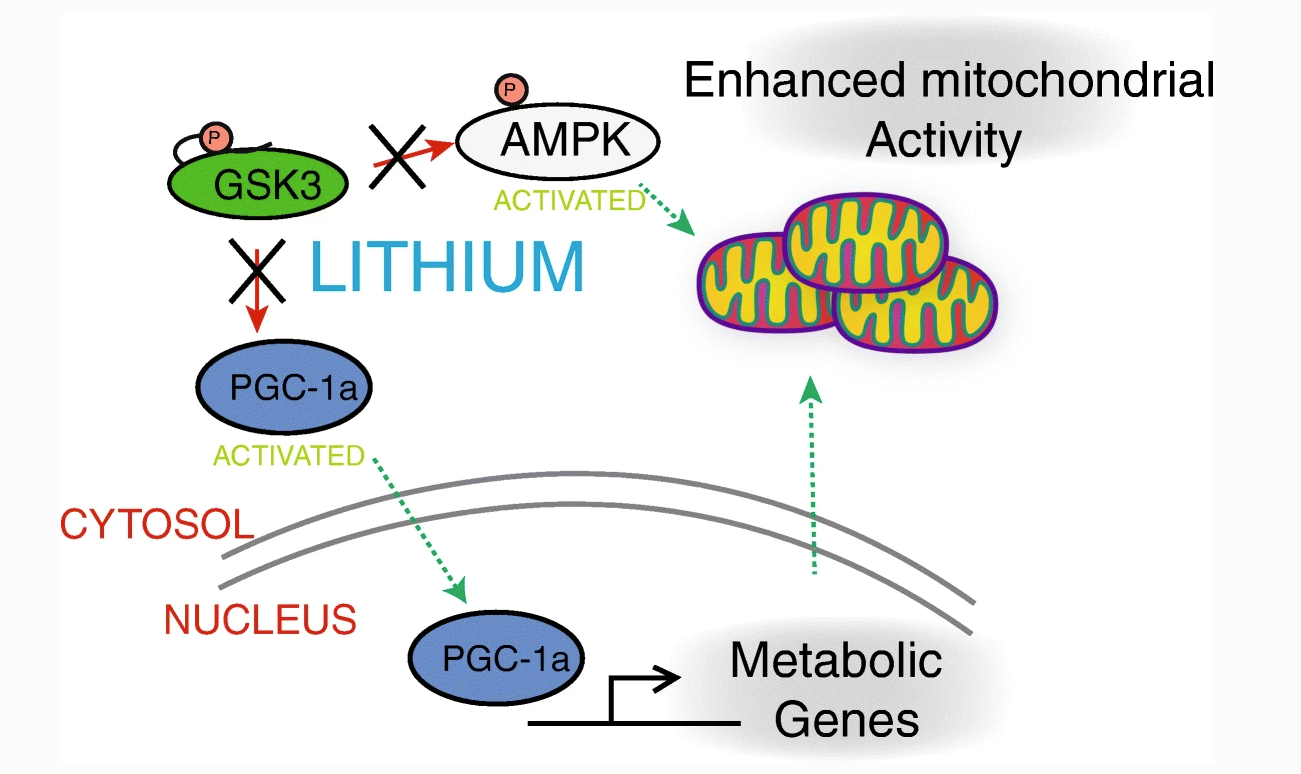 Souder, D.C., Anderson, R.M. An expanding GSK3 network: implications for aging research. GeroScience 41, 369–382 (2019). https://doi.org/10.1007/s11357-019-00085-z
[Speaker Notes: Lithium improves mitochondrial dysfunction in cells throughout the body, not just in the brain.]
Lithium - anti-aging  (bipolar)
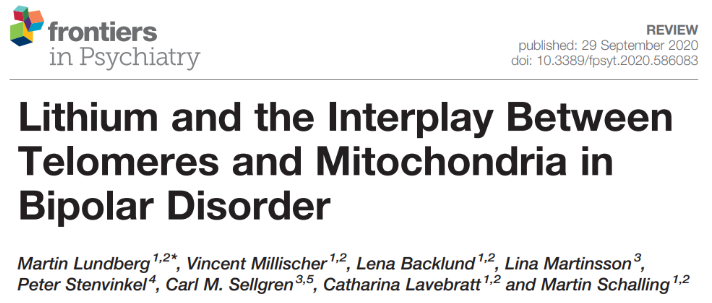 “We propose that lithium’s mechanism of action is intimately connected with the interdependent regulation of mitochondrial bioenergetics and telomere maintenance”.
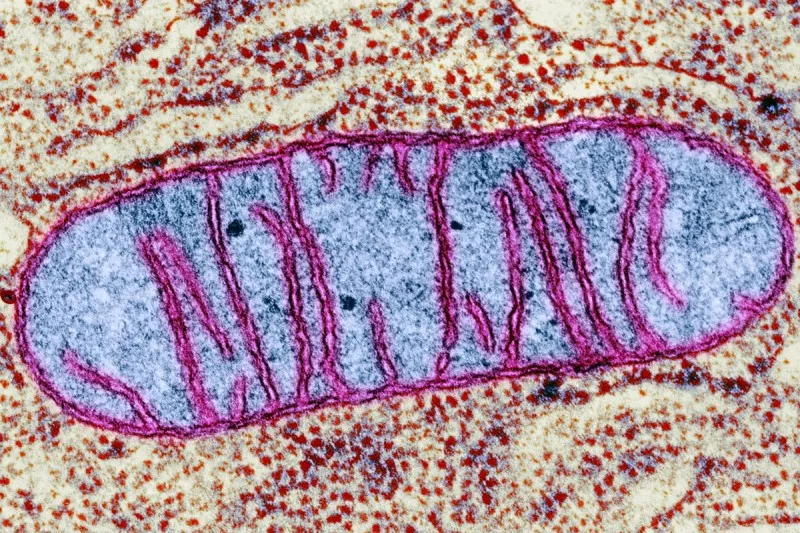 Lundberg M, Millischer V, Backlund L, Martinsson L, Stenvinkel P, Sellgren CM, Lavebratt C, Schalling M. Lithium and the Interplay Between Telomeres and Mitochondria in Bipolar Disorder. Front Psychiatry. 2020 Sep 29;11:586083.
REVIEW article
Front. Psychiatry, 29 September 2020
Sec. Mood Disorders
https://doi.org/10.3389/fpsyt.2020.586083
This article is part of the Research Topic
Neurobiological Underpinnings of Bipolar Disorder and its Treatment
View all 6 Articles 
Lithium and the Interplay Between Telomeres and Mitochondria in Bipolar Disorder
Mitochondrial dysfunction and telomere shortening have been implicated in both the pathophysiology of bipolar disorder and as targets of lithium treatment. Interestingly, it has in recent years become clear that these phenomena are intimately linked, partly through reactive oxygen species signaling and the subcellular translocation and non-canonical actions of telomerase reverse transcriptase. In this review, we integrate the current understanding of mitochondrial dysfunction, oxidative stress and telomere shortening in bipolar disorder with documented effects of lithium. Moreover, we propose that lithium’s mechanism of action is intimately connected with the interdependent regulation of mitochondrial bioenergetics and telomere maintenance.
[Speaker Notes: Lithium protects mitochondria and telomeres of chromosomes in every cell in the body.]
Lithium - anti-aging  (bipolar)
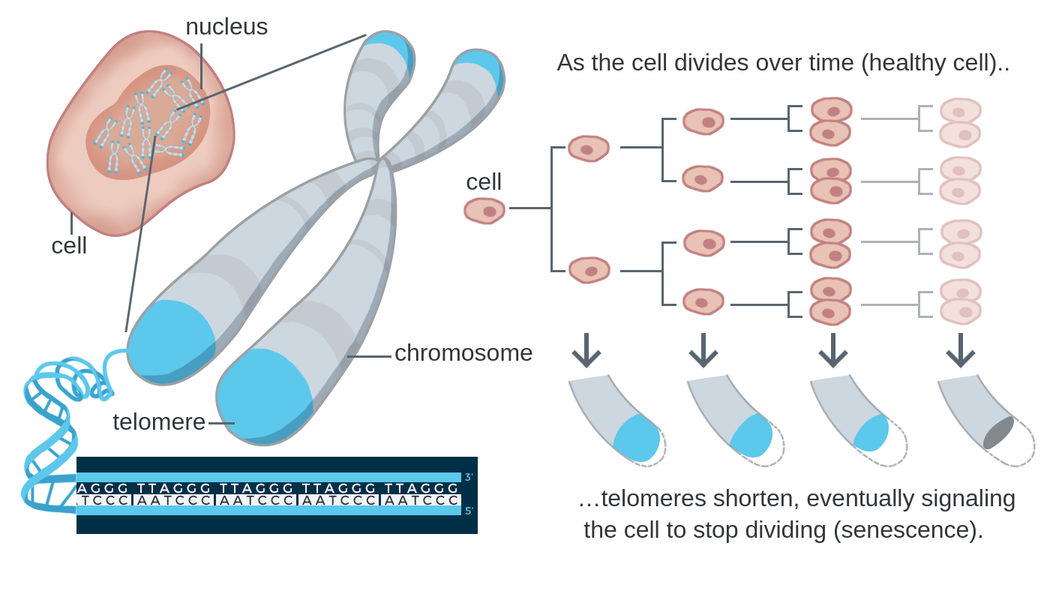 Telomere shortening is a biomarker of aging.
https://theory.labster.com/telomere-length/
REVIEW article
Front. Psychiatry, 29 September 2020
Sec. Mood Disorders
https://doi.org/10.3389/fpsyt.2020.586083
This article is part of the Research Topic
Neurobiological Underpinnings of Bipolar Disorder and its Treatment
View all 6 Articles 
Lithium and the Interplay Between Telomeres and Mitochondria in Bipolar Disorder
Mitochondrial dysfunction and telomere shortening have been implicated in both the pathophysiology of bipolar disorder and as targets of lithium treatment. Interestingly, it has in recent years become clear that these phenomena are intimately linked, partly through reactive oxygen species signaling and the subcellular translocation and non-canonical actions of telomerase reverse transcriptase. In this review, we integrate the current understanding of mitochondrial dysfunction, oxidative stress and telomere shortening in bipolar disorder with documented effects of lithium. Moreover, we propose that lithium’s mechanism of action is intimately connected with the interdependent regulation of mitochondrial bioenergetics and telomere maintenance.
[Speaker Notes: There are biomarkers that can estimate the biologic age of various organs, including the length of telomeres. Telomeres form protective caps at the ends of chromosomes.]
Lithium - anti-aging  (bipolar)
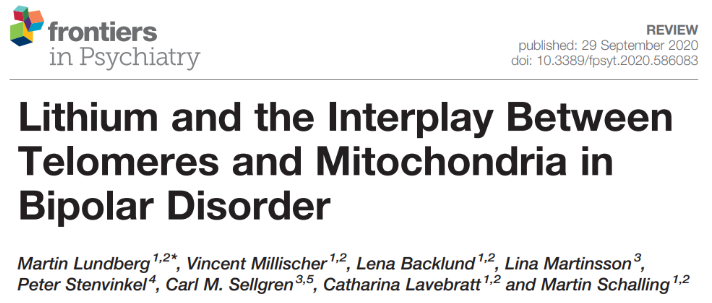 Several clinical studies indicate that lithium may attenuate telomere shortening and possibly increase  telomere length. 

We found that (leukocytes of) lithium-treated bipolar patients had 35% longer telomeres than controls.
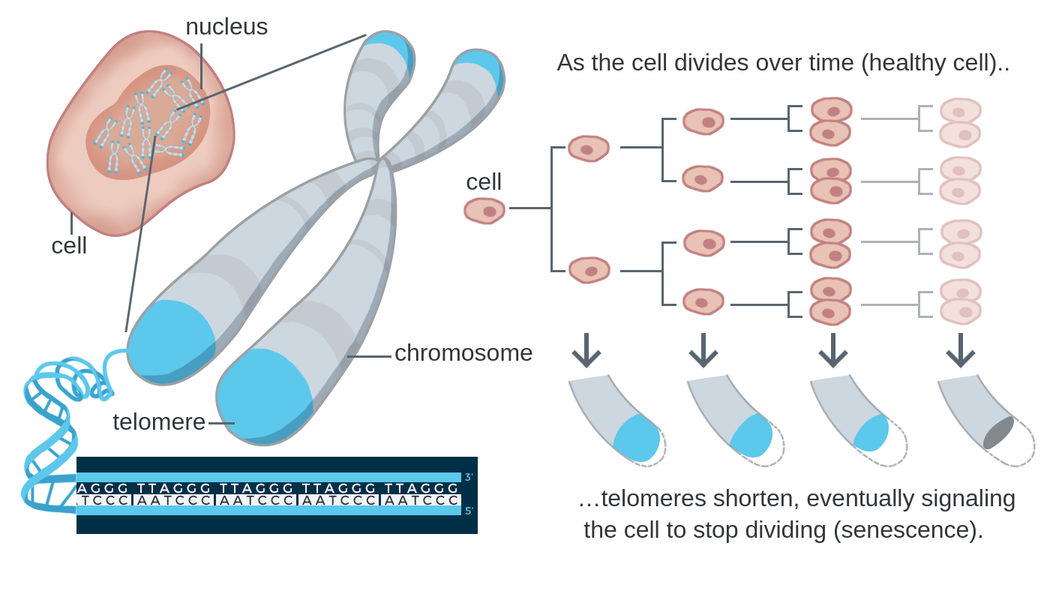 Lundberg M, Millischer V, Backlund L, Martinsson L, Stenvinkel P, Sellgren CM, Lavebratt C, Schalling M. Lithium and the Interplay Between Telomeres and Mitochondria in Bipolar Disorder. Front Psychiatry. 2020 Sep 29;11:586083.  
Martinsson L, Wei Y, Xu D, Melas PA, Mathé AA, Schalling M, et al. Long-term lithium treatment in bipolar disorder is associated with longer leukocyte telomeres. Transl Psychiatry (2013) 3(5):e261. 10.1038/tp.2013.37
[Speaker Notes: The telomeres of people taking lithium were found to be 35% longer, which is theorized to represent a younger biologic age.  Telomeres of WBCs were tested, so this is outside of the brain.]
Lithium - anti-aging  (bipolar)
31,661 UK Biobank participants:

Longer leukocyte telomere length (LTL) is associated with: 

decrease evidence of neurodegenerative disease on MRI 

lower risk of all-cause dementia 
(HR 0.93, 95% CI: 0.91–0.96)
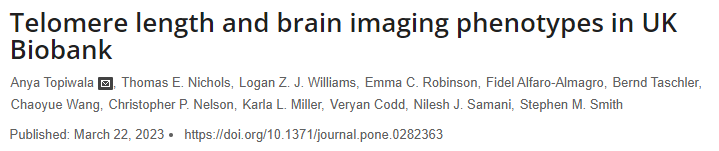 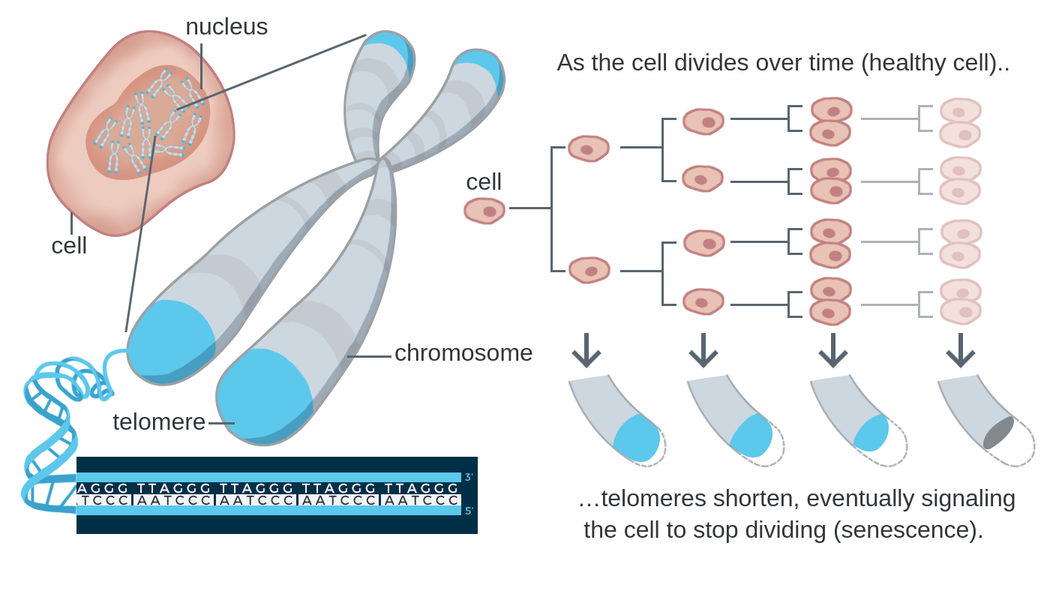 Topiwala A, Nichols TE, Williams LZJ, Robinson EC, Alfaro-Almagro F, Taschler B, et al. (2023) Telomere length and brain imaging phenotypes in UK Biobank. PLoS ONE 18(3): e0282363.
Lithium - cardioprotection
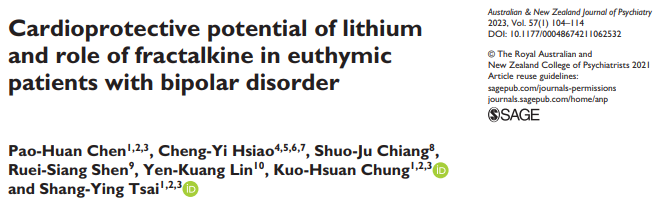 Fractalkine (CX3CL1) is a unique chemokine associated with the pathogenesis of mood disorders and cardiovascular diseases. 

Conclusion: Data from this largest sample size study of the association between lithium treatment and echocardiographic measures suggest that lithium may protect cardiac structure and function in patients with bipolar disorder. 

Reduction of CX3CL1 may mediate the cardioprotective effects of lithium.
[Speaker Notes: Otherwise lithium appears to be cardioprotective, which could be a general anti-aging effect.]
Low-dose lithium
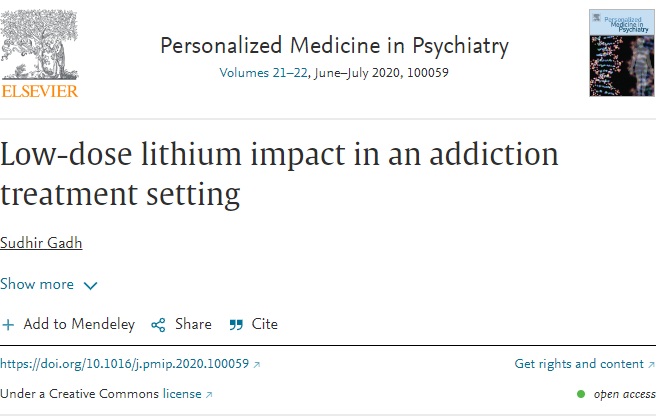 Retrospective observational analysis 
Residential addiction treatment
150 mg lithium as a substitute for or supplement to antidepressants and anxiolytics. 
Program completion rate doubled
Employment rate doubled
Lithium levels not detectable with standard lab
Confounded by the comparison group consisting of patients at the treatment center prior to Dr Gadh's arrival as medical director, which brought an array of changes including deprescribing benzodiazepines.
Accelerated aging in bipolar disorder
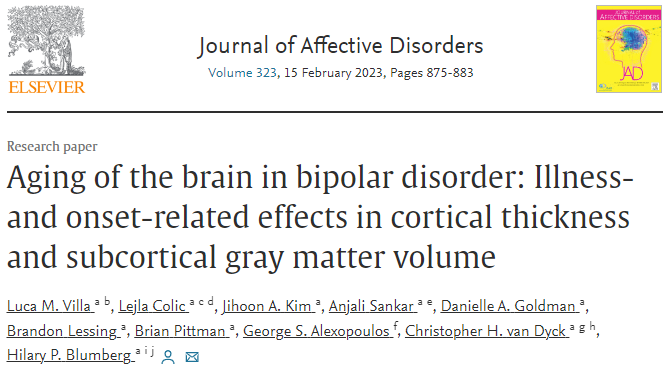 Widespread gray matter decreases in older adults with bipolar disorder
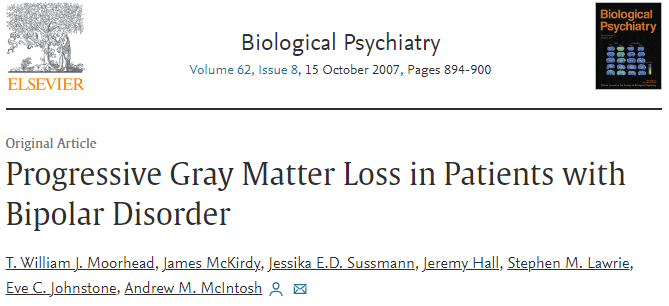 Over a 4-year period: Patients with Bipolar I Disorder lose hippocampal, fusiform and cerebellar gray matter at an accelerated rate compared with healthy control subjects. 
This tissue loss is associated with deterioration in cognitive function and illness course.
Accelerated aging in bipolar disorder
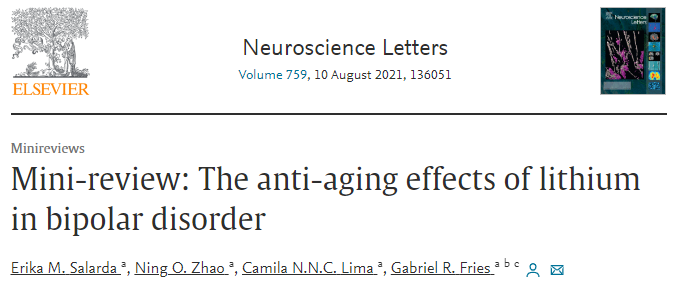 Bipolar disorder has been linked to accelerated aging mechanisms
Lithium has been shown to counteract many aging mechanisms
Lithium use can prevent telomere shortening in patients with bipolar disorder
Lithium-responders had longer telomere lengths than non-responders, with this finding later replicated.
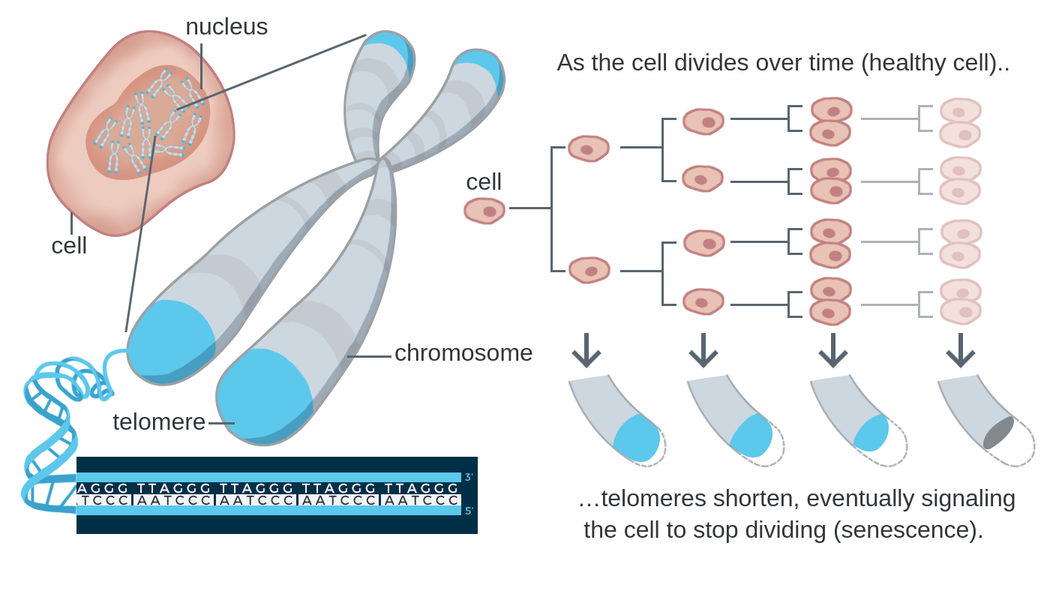 Squassina A, Pisanu C, Corbett N, Alda M, Telomere length in bipolar disorder and lithium response, Eur. Neuropsychopharmacol.27(2017) 560–567. 10.1016/j.euroneuro.2015
Martinsson L, Wei Y, Xu D, Melas PA, Mathé AA, Schalling M, Lavebratt C, Backlund L, Long-term lithium treatment in bipolar disorder is associated with longer leukocyte telomeres, Transl. Psychiatry. 3 (2013).
[Speaker Notes: Greater urgency in giving lithium to those with bipolar to preserve brain function and overall health]
Anti-aging (Context)
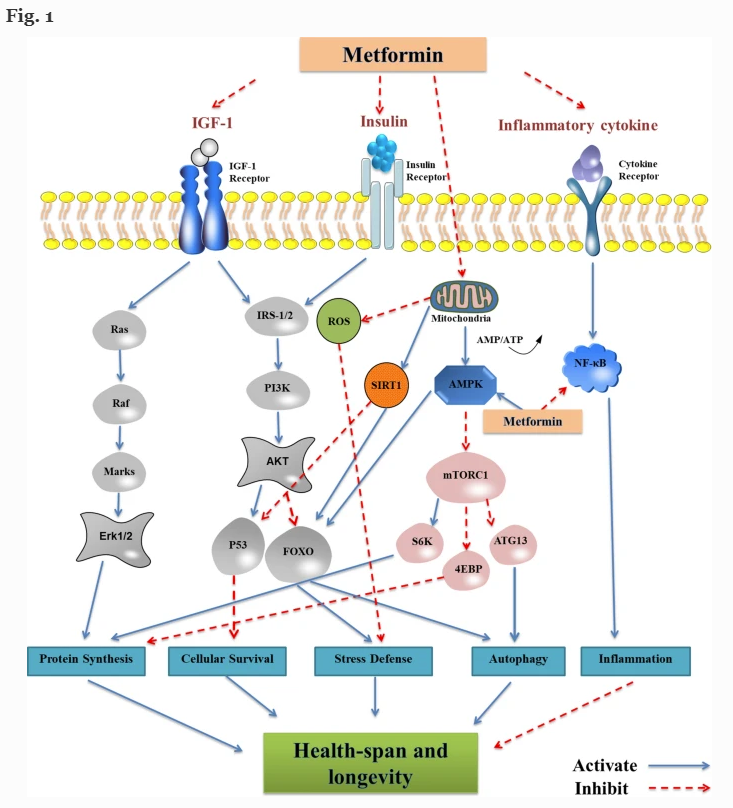 Li, Z., Zhang, Z., Ren, Y. et al. Aging and age‐related diseases: from mechanisms to therapeutic strategies. Biogerontology 22, 165–187 (2021). https://doi.org/10.1007/s10522-021-09910-5
[Speaker Notes: Context: There are a handful of anti-aging drugs that longevity researchers are excited about.  Metformin is in the top 3.  Lithium is in the top 12- 15, likely hindered by its bad reputation.   Note that effectively treating any mental illness should extend healthy lifespan, but lithium is the only psychiatric medication that appears to slow aging for mentally healthy adults.]
Lithium - renal risk
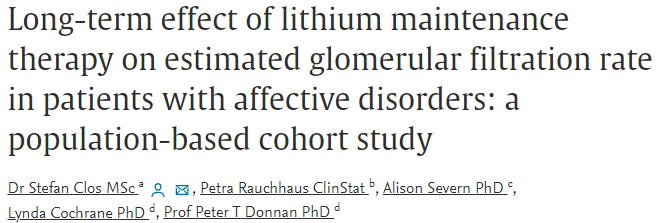 Our analysis suggests no effect of stable lithium maintenance therapy (lithium levels in therapeutic range) on the rate of change in eGFR over time. 

Our results therefore contradict the idea that long-term lithium therapy is associated with nephrotoxicity in the absence of episodes of acute intoxication.
Stefan Clos, Petra Rauchhaus, Alison Severn, Lynda Cochrane, Peter T Donnan, Long-term effect of lithium maintenance therapy on estimated glomerular filtration rate in patients with affective disorders: a population-based cohort study, The Lancet Psychiatry, Volume 2, Issue 12, 2015.
Lithium - renal risk
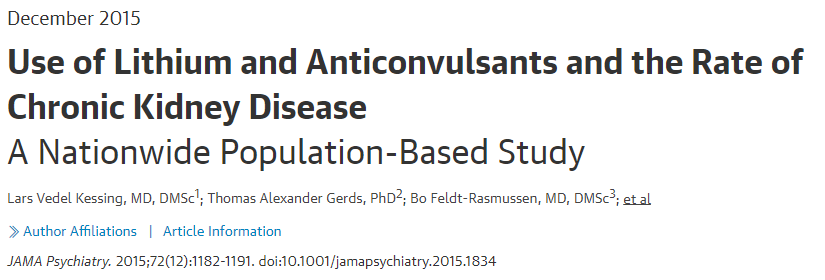 Maintenance treatment with lithium or anticonvulsants as practiced in modern care is associated with an increased rate of chronic kidney disease (CKD). 

However, use of lithium is not associated with an increased rate of end-stage CKD.
Kessing LV, Gerds TA, Feldt-Rasmussen B, Andersen PK, Licht RW. Use of Lithium and Anticonvulsants and the Rate of Chronic Kidney Disease: A Nationwide Population-Based Study. JAMA Psychiatry. 2015;72(12):1182–1191. doi:10.1001/jamapsychiatry.2015.1834
Lithium - antiepileptic effects
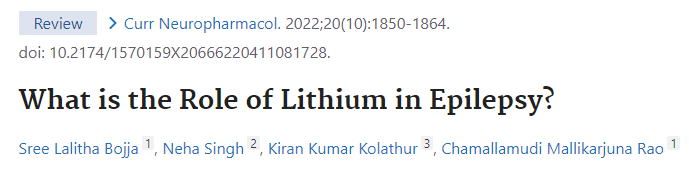 Lithium holds a significant interest in epilepsy, where the past reports expose its non-specific proconvulsant action, followed lately by numerous studies for anticonvulsant action.

Lithium appears to be safe and effective in bipolar disorders associated with epilepsy and may have an anticonvulsant effect in some patients (Skukla et al, 1988).

Lithium does cause seizures in overdose.
Lithium - weight gain?
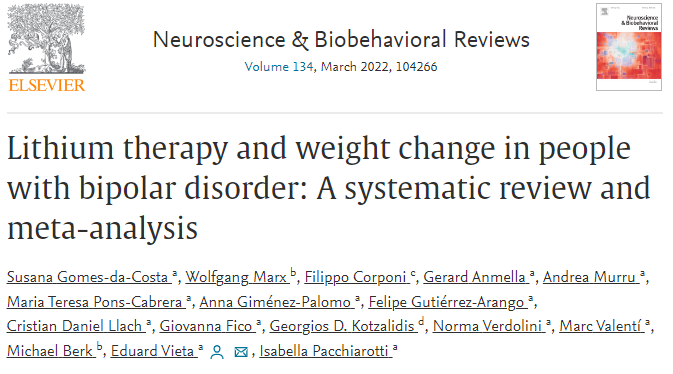 Weight change with lithium was not clinically or statistically significant.
Weight change with lithium did not differ from placebo.
Gomes-da-Costa, et al. Lithium therapy and weight change in people with bipolar disorder: A systematic review and meta-analysis, Neuroscience & Biobehavioral Reviews, Volume 134, 2022.
[Speaker Notes: Batchelor, D.H. and Lowe, M.R. (1990), Reported neurotoxicity with the lithium/haloperidol combination and other neuroleptics—A literature review. Hum. Psychopharmacol. Clin. Exp., 5: 275-280. https://doi.org/10.1002/hup.470050323]
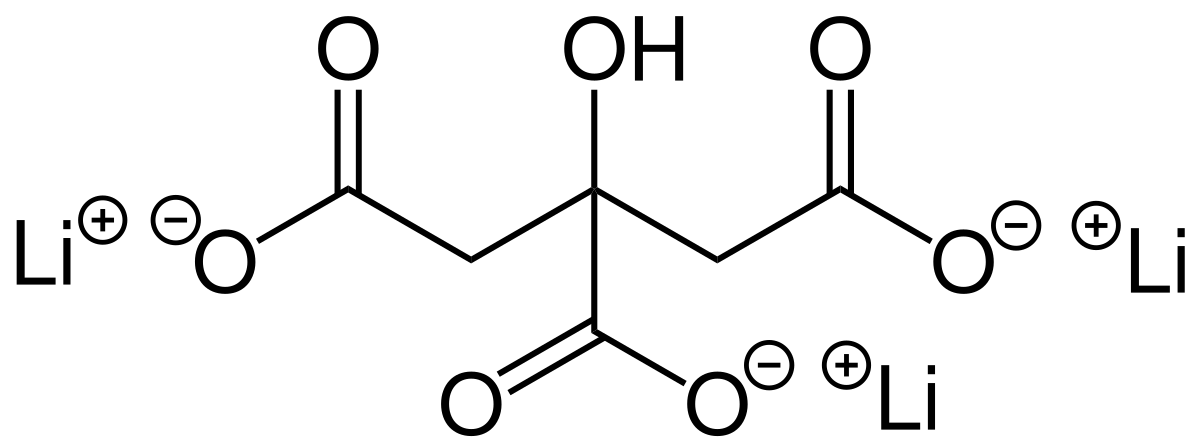 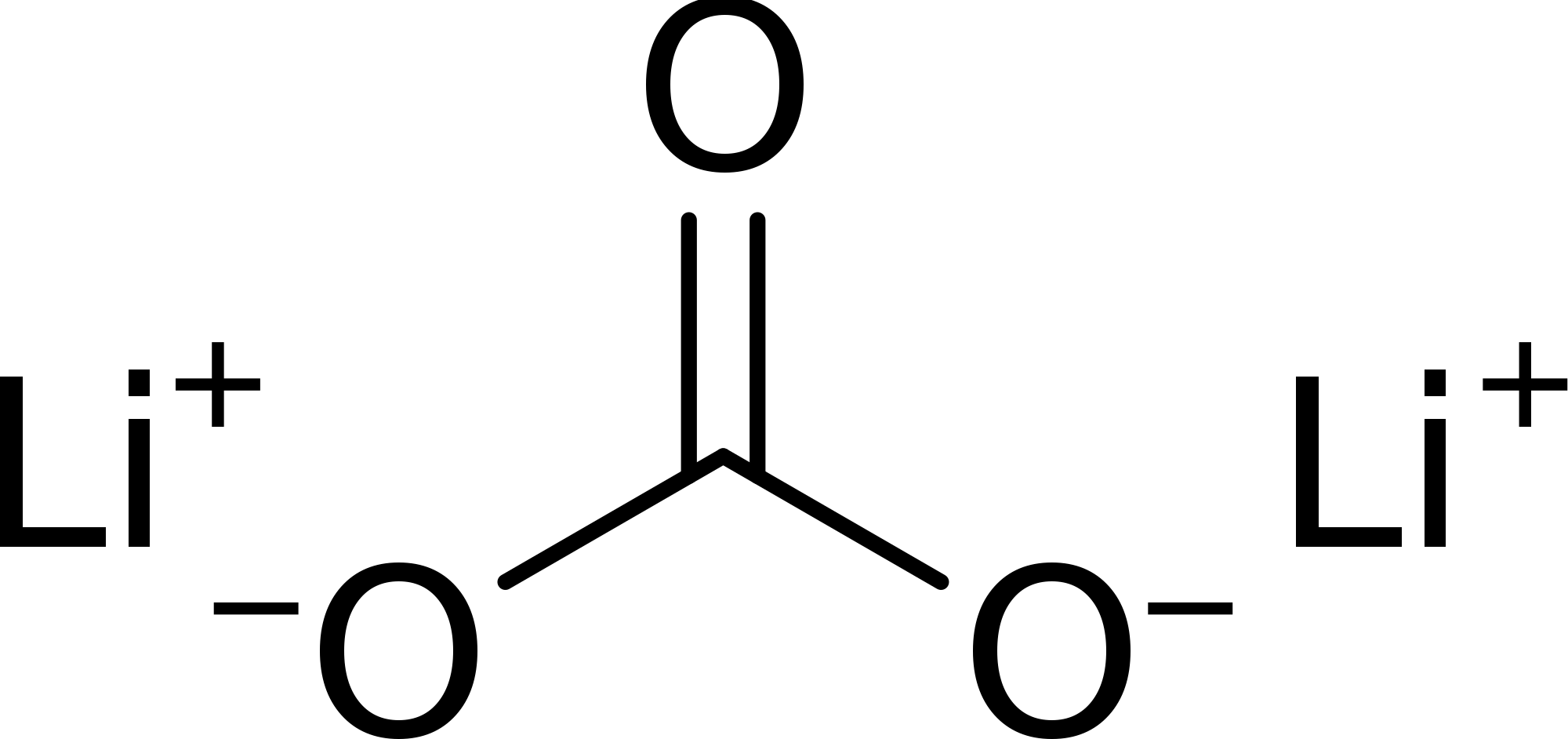 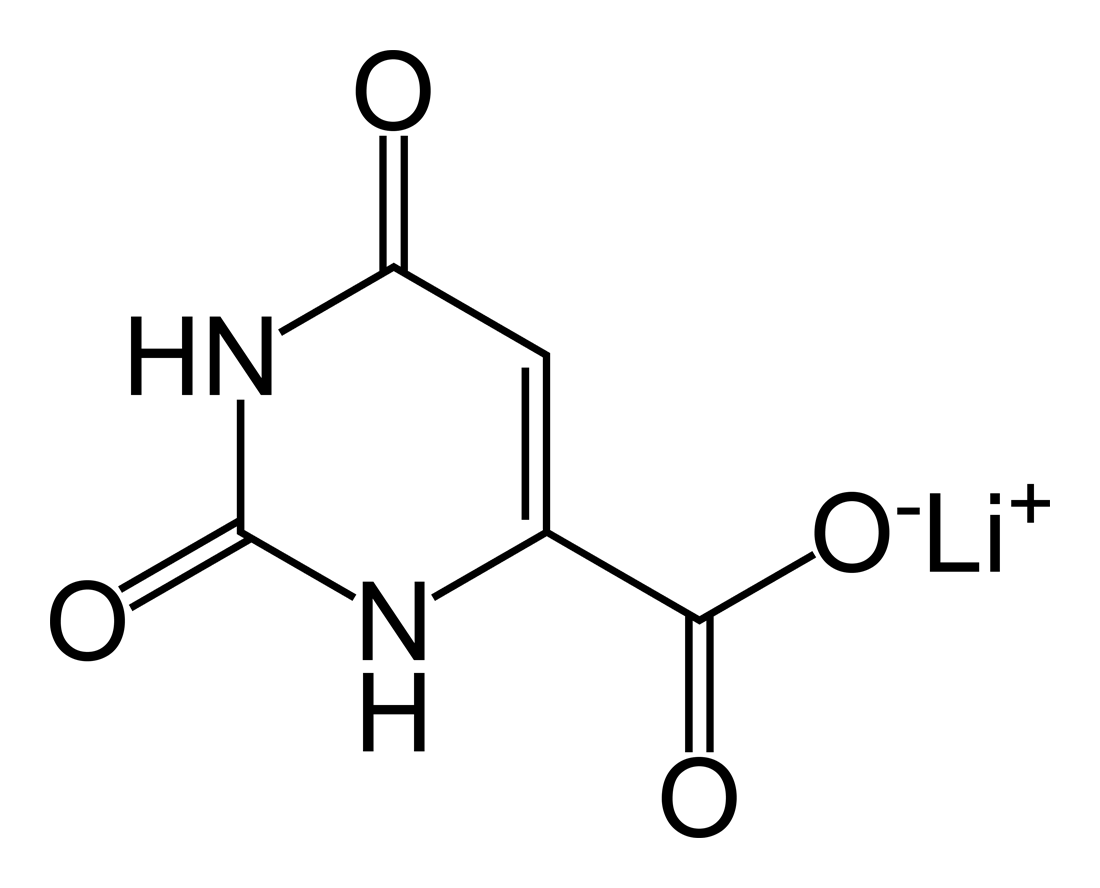 U.S. dietary intake of lithium ~ 0.6 - 3.1 mg daily (Schrauzer, 2002).

Lithium orotate pills are available on Amazon as 1, 5, 10, and 20 mg equivalents.
Lithium carbonate
Lithium citrate
Lithium orotate
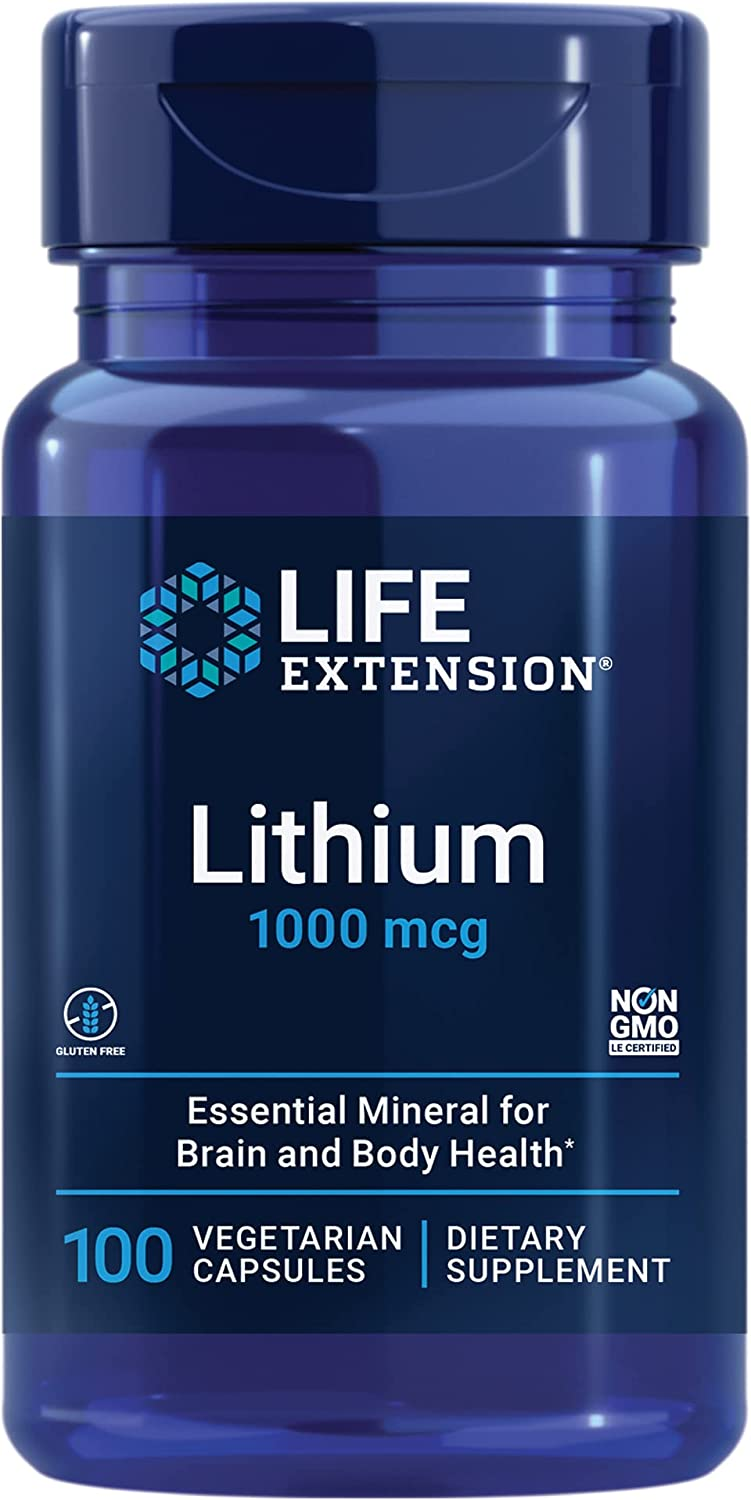 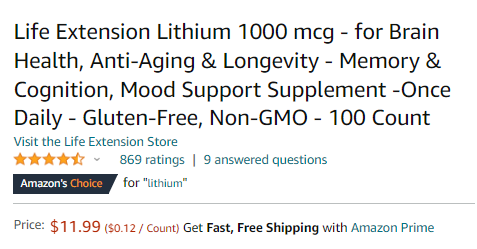 [Speaker Notes: This one of 1 mg elemental lithium.  1 mg would be a reasonable dose if you conceptualize the problem as lithium deficiency. The max OTC dose is 20x stronger than this.The ideal dose has not been defined.]
Low-dose lithium
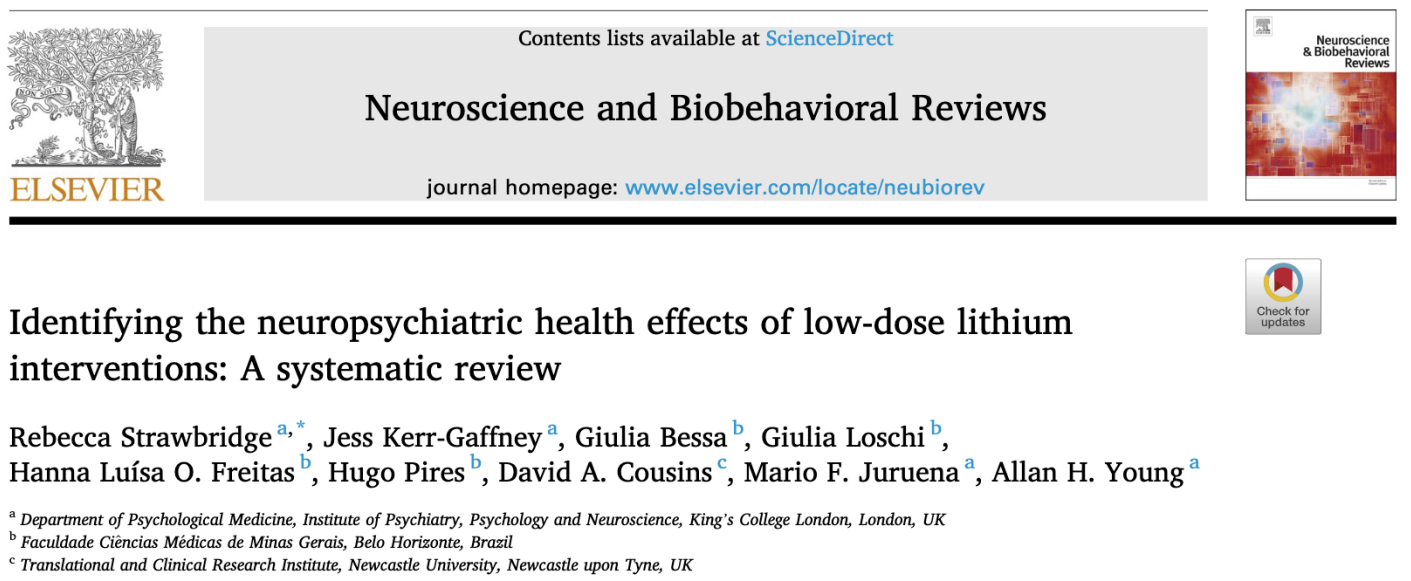 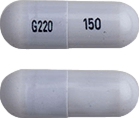 lithium carbonate 150 mg is the lowest Rx strength
None of the “low-dose” lithium studies identified by systematic review specifically used 150 mg.   

Actual mean dose was ~ 350 - 700 mg.

2 were microdose studies using 0.3 mg and 0.4 mg.  

Target blood levels ranged from 0.2 - 0.8.
Lithium in drinking water (as teratogen)
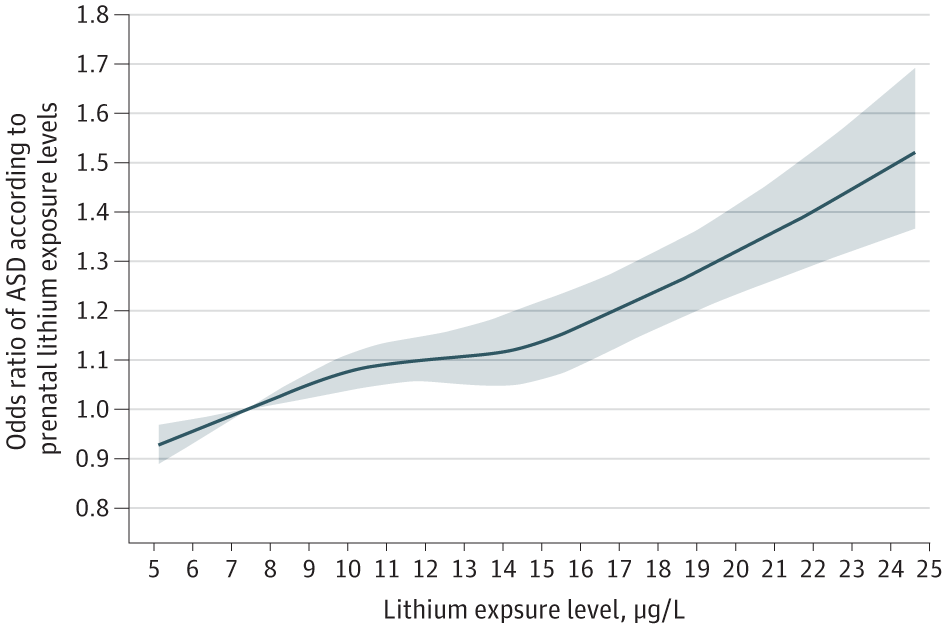 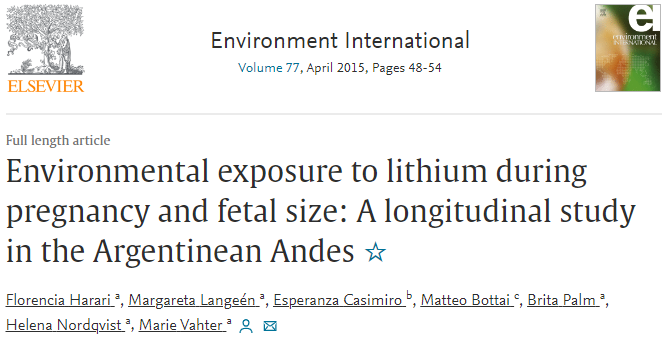 Lithium in drinking water associated with decreased fetal size.

Lithium modulates Wnt/β-catenin signaling that is important for neurodevelopment.
[Speaker Notes: Pregnant women should not be taking low dose lithium supplements. So we probably should not be putting extra lithium in drinking water..(but we are)]
Lithium in drinking water (as teratogen)
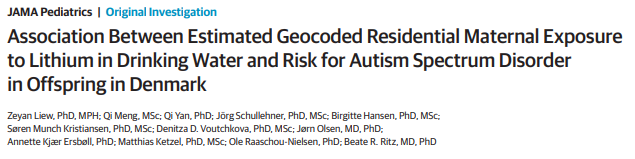 Lithium exposure through drinking water was associated with impaired fetal size and this seemed to be initiated in early gestation.
Lithium toxicity
Lithium toxicity
Lithium levels increased by:
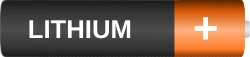 “Tie-dyed diuretics”
The “N said” lithium toxicity
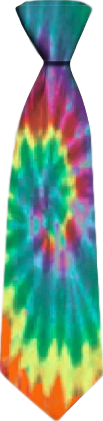 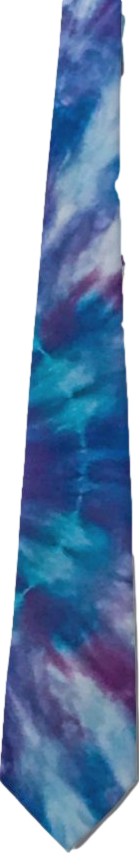 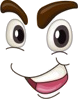 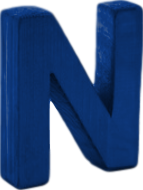 Conclusion: Educate patients that NSAIDS, blood pressure meds, and diuretics can cause lithium toxicity. For OTC pain medications, they should choose Tylenol or aspirin. Advise them to inform the prescriber if they are planning to change their caffeine intake. Excedrin is OK (combo of aspirin, acetaminophen, and caffeine). Check lithium levels frequently for patients on interacting medications. Teach the signs of lithium toxicity including tremor, nausea, diarrhea, fatigue, and drowsiness.
[Speaker Notes: INdomethacin is the worse so I should have made him indigo.]